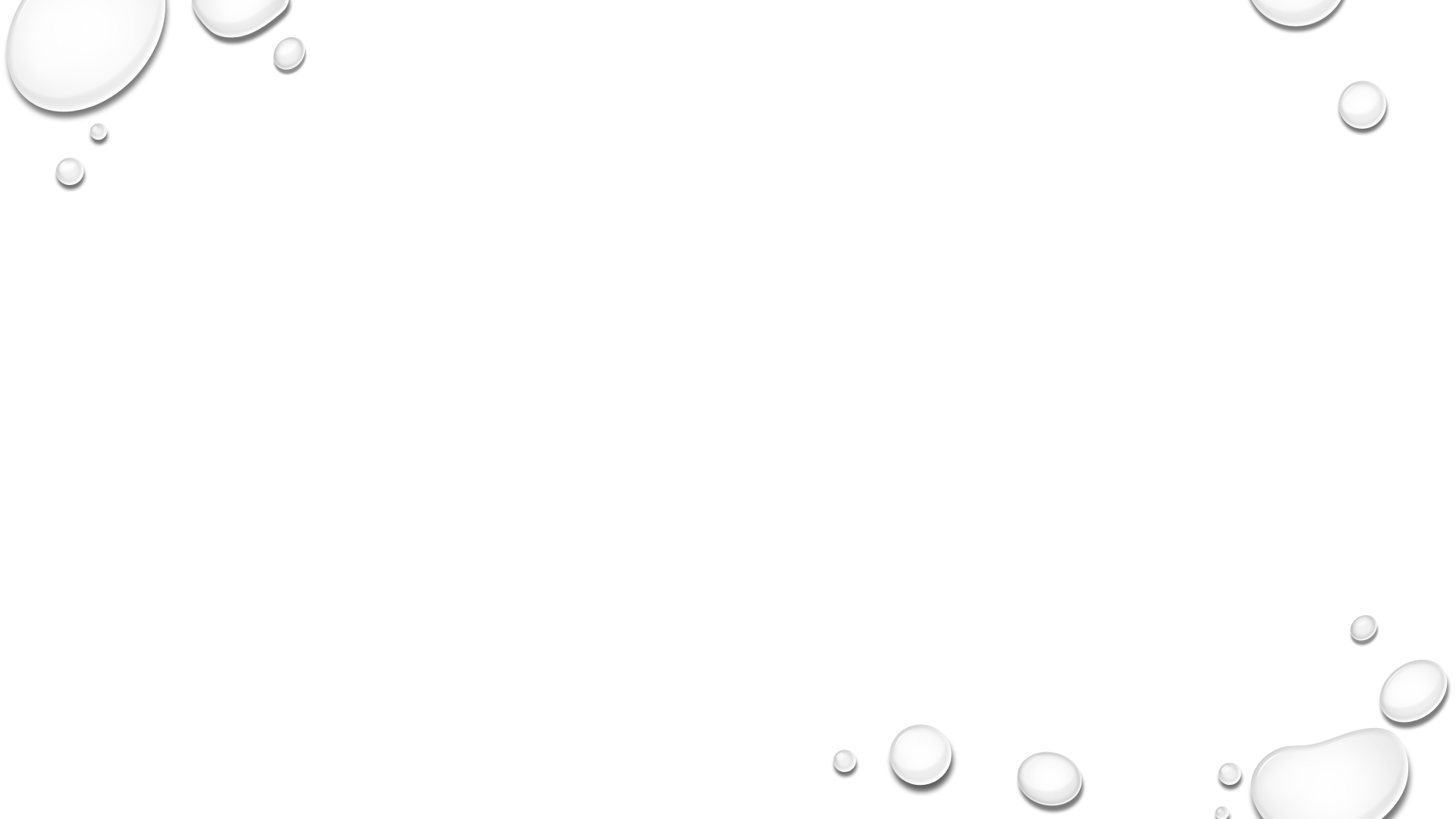 transcutainPudendal nerve injection
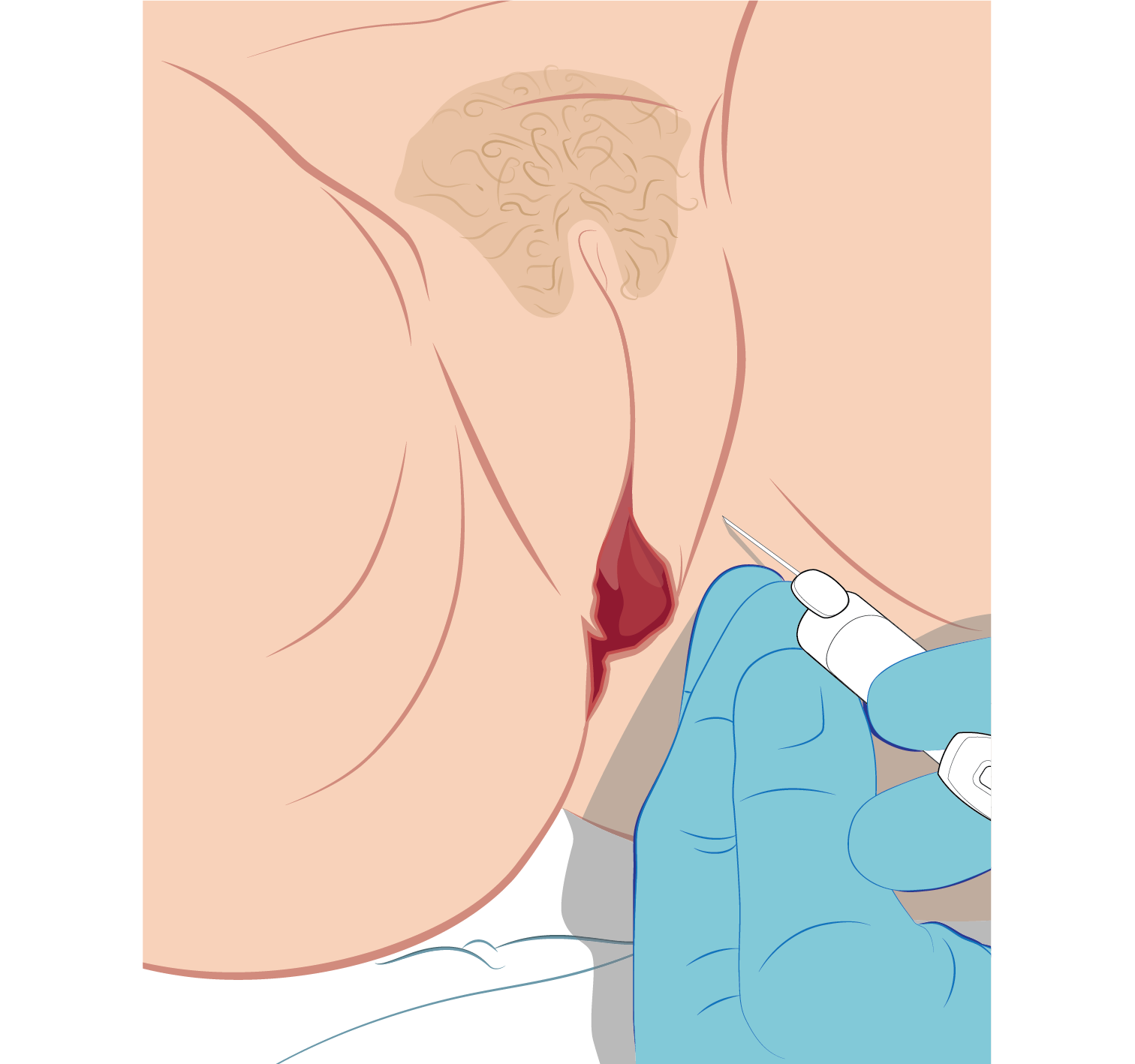 Elinor Odeback 
Midwife
Rotary doctors sweden 
March-april 2025
Why transcutain pudendal nerve injection?
Analgesia for the patient before inspection of a suspected grade 2 tear  
Analgesia when suturing a tear or episiotomy,  more comfort for the woman
Analgesia before performance of MANUAL VACCUM ASPIRATION, LESS PAIN FOR WOMAN.
Easier to suture and do procedures when the patient HAVE LESS PAIN, is laying still AND more relaxeD
Tecnique for giving transcutain pudendal nerve injection
Use a 5-10 ml syringe (SMALL TEAR 5 ML, LARGER TEAR OR EPISIOTOMY 10 ML)
Use inj LIDOCAIN FOR ANALGESIA 
Use intramuscular neEdle 
Clean with swab
Place the needle 1-2 cm laterally to the dorsal introitus, the whole needle goes in  
Aspirate, if blood pull out the needle and try again close to the first place
If no blood, inject the whole amount in the bottom 
Do the same on BOTH SIDES
Wait for 10-15 minutes for best result
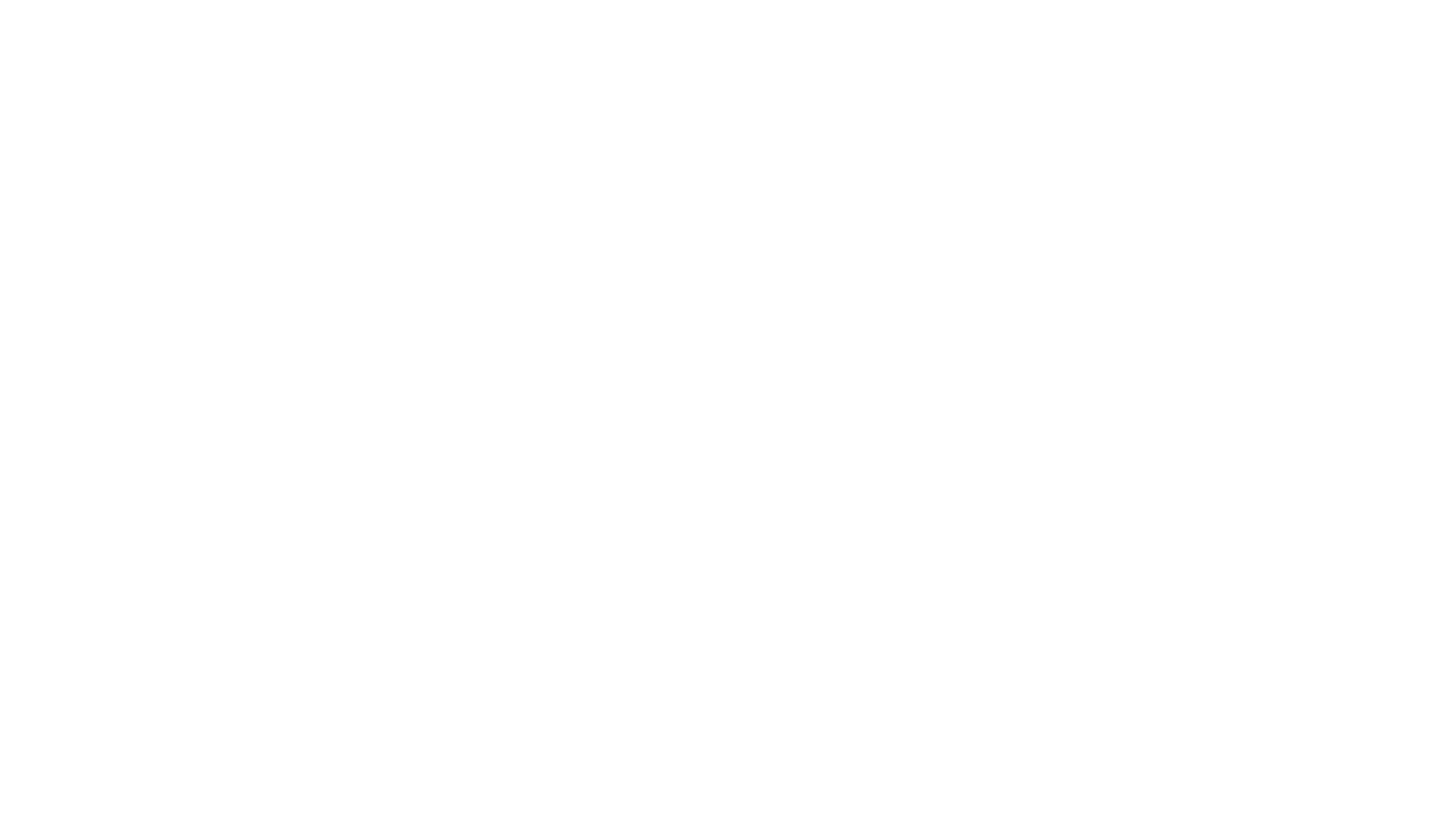 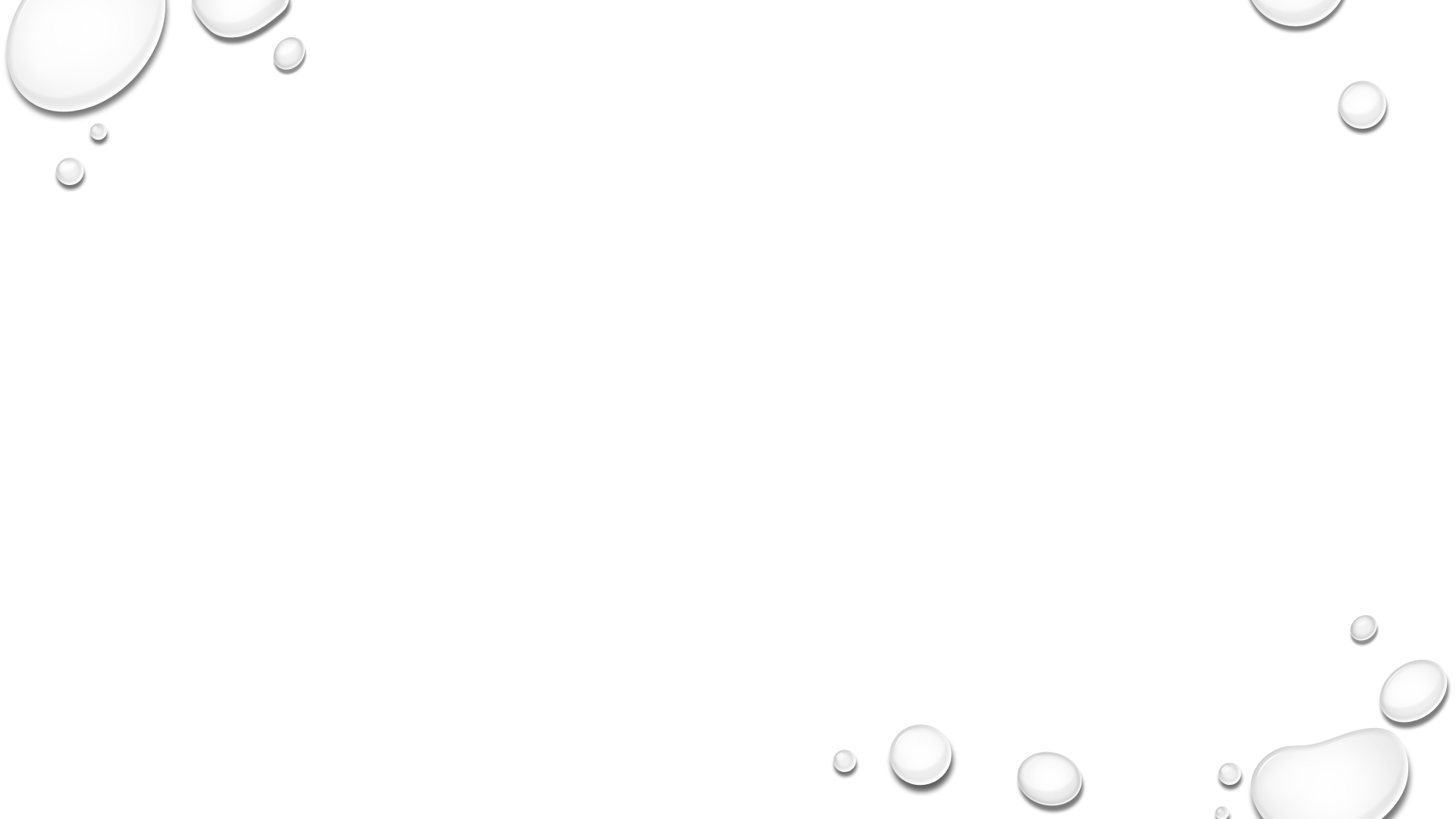 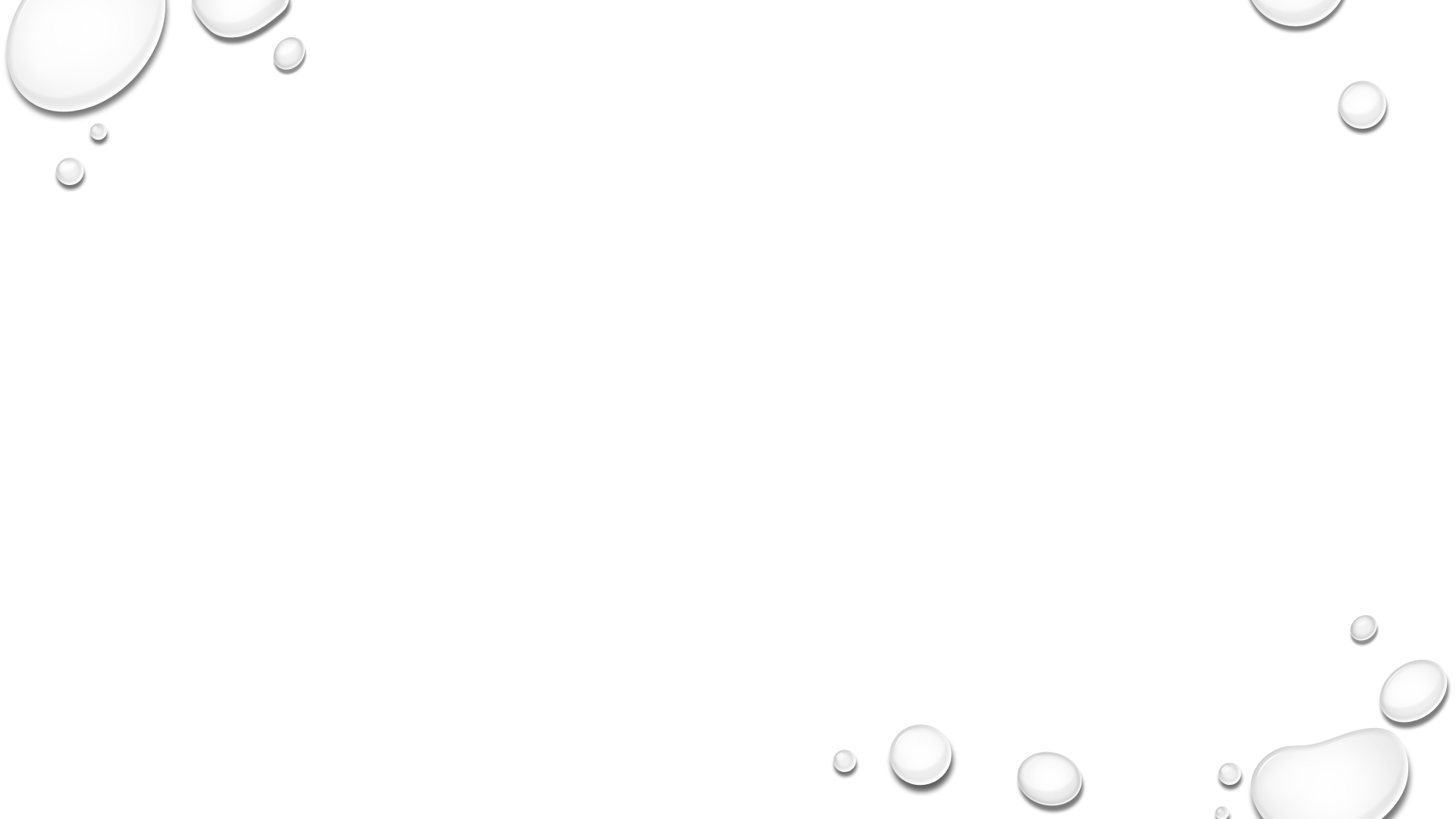 By giving an transcutain  nerve injection we only effect the nerve branches wHICH involVeS the labia and perineum. 
Before we more often used another tecnique in sweden, we then gave the injection with a long needle inside the vigina below the ischial spine. This gave a larger spread in the whole nerve system becouse we then put the analgesia in to the nerve stem. This affected the urination more and sometimes NUMBED the legs FOR SOME TIME. IT WAS ALSO MORE UNCOMFORTABLE FOR THE WOMAN.
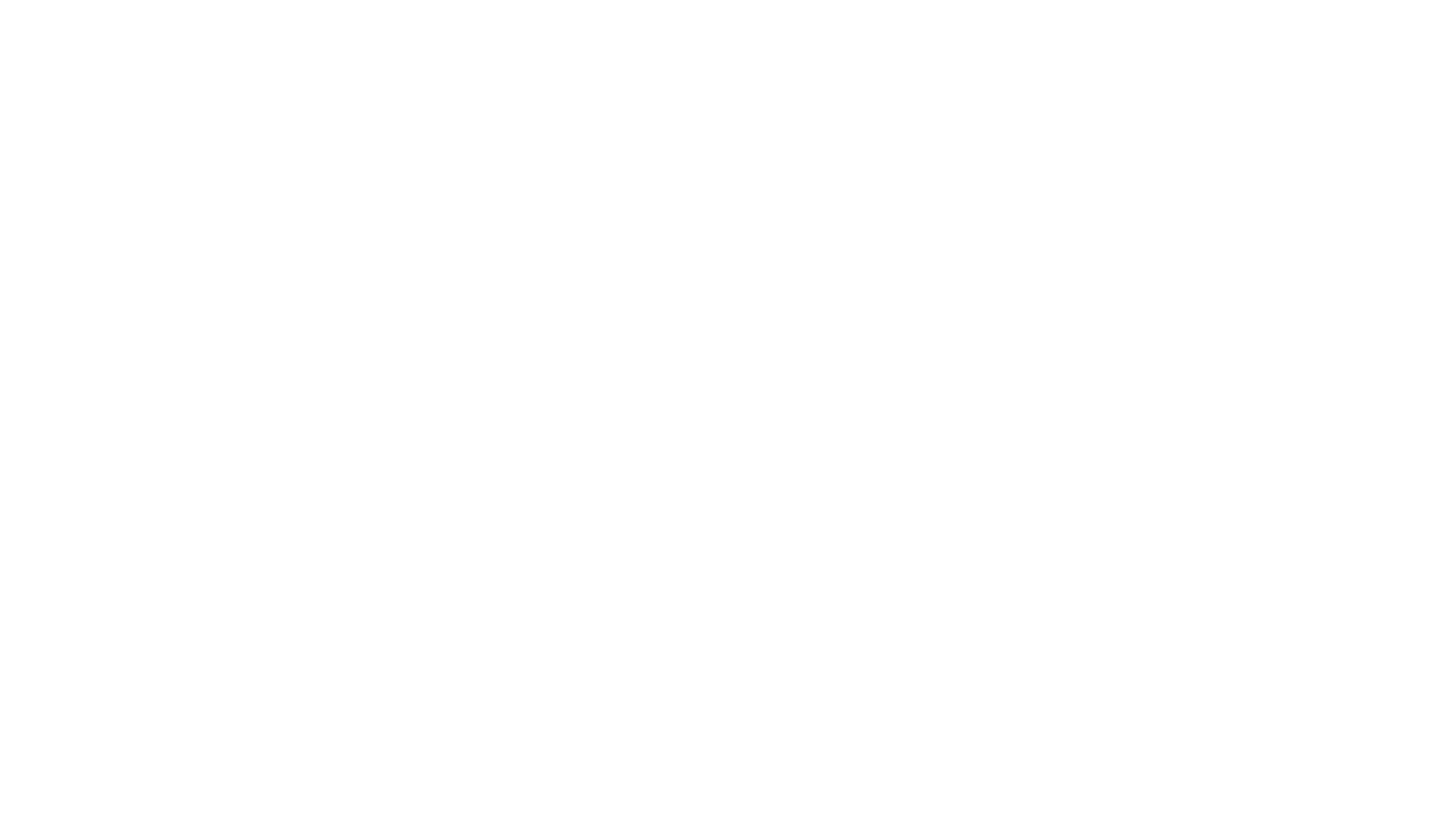 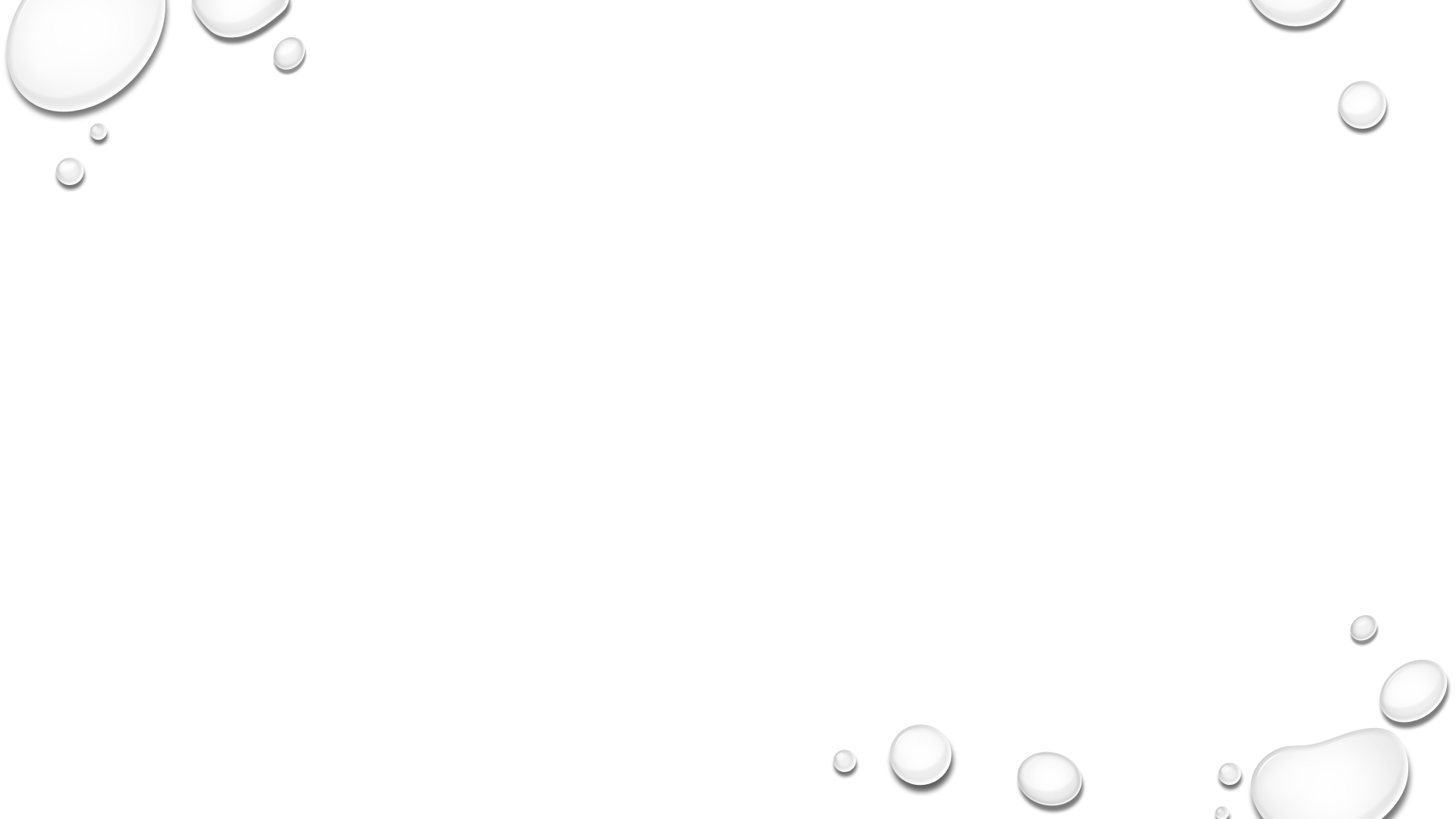 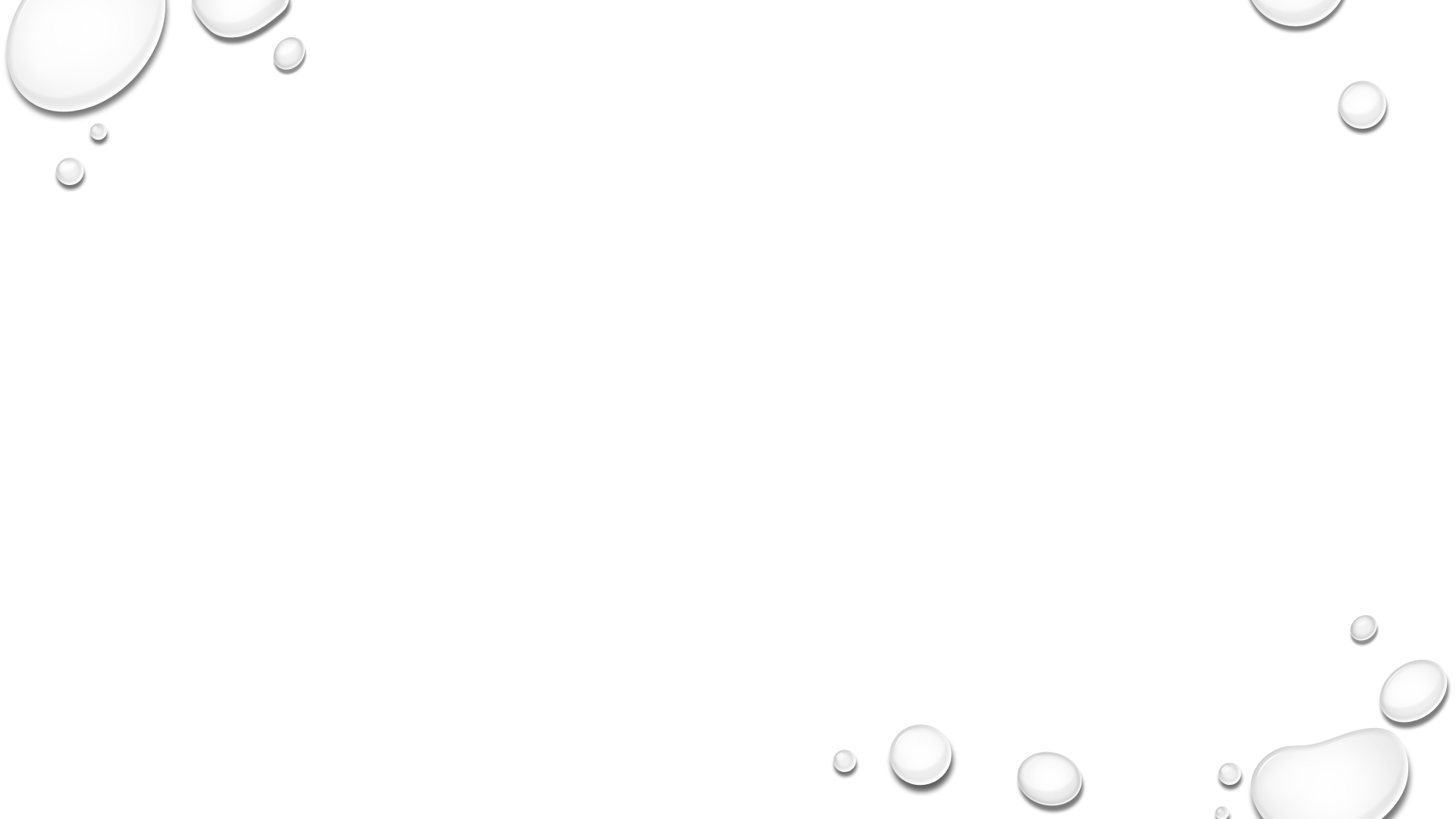 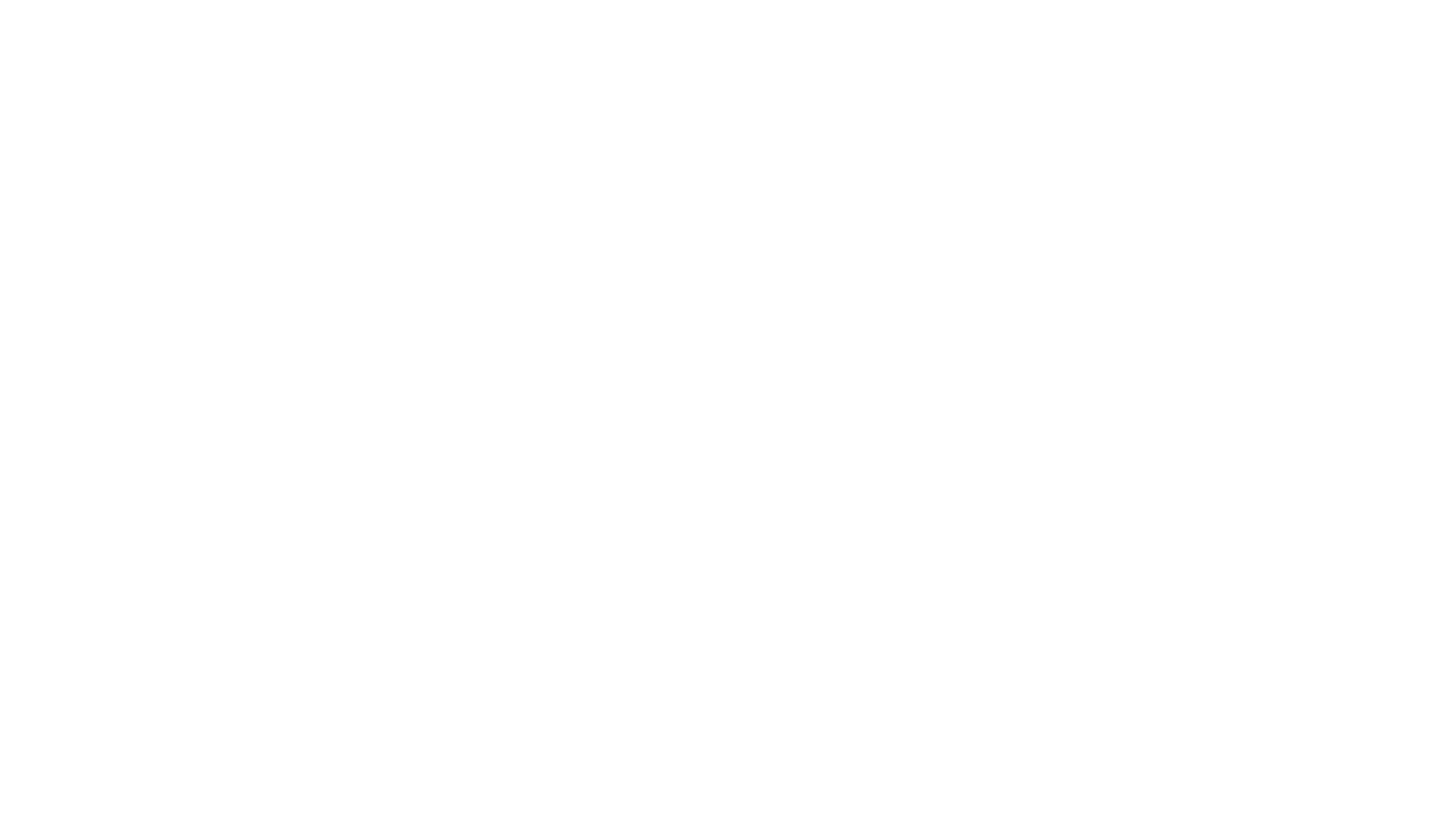 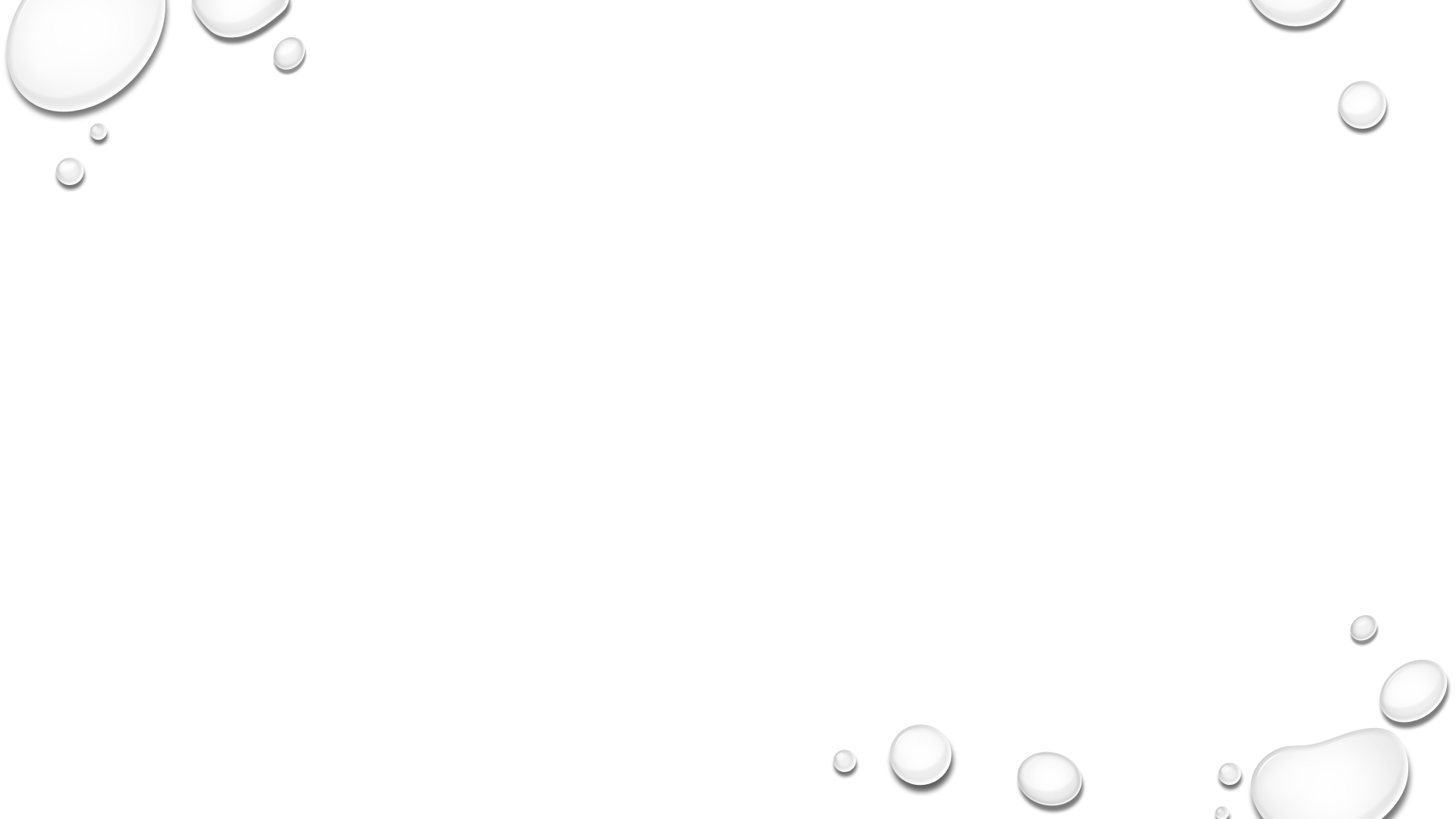 After use of transcutain pain relief
Make sure the patient has emptied the bladder after THE procedure. Should not Go more then 4 hours in between the urinations.
If ITS DIFFICULT TO urinate after THE procedure, empty bladder
BUT USUALLY THERE IS NO PROBLEM AFTER THIS TYPE OF PAIN RELIEF
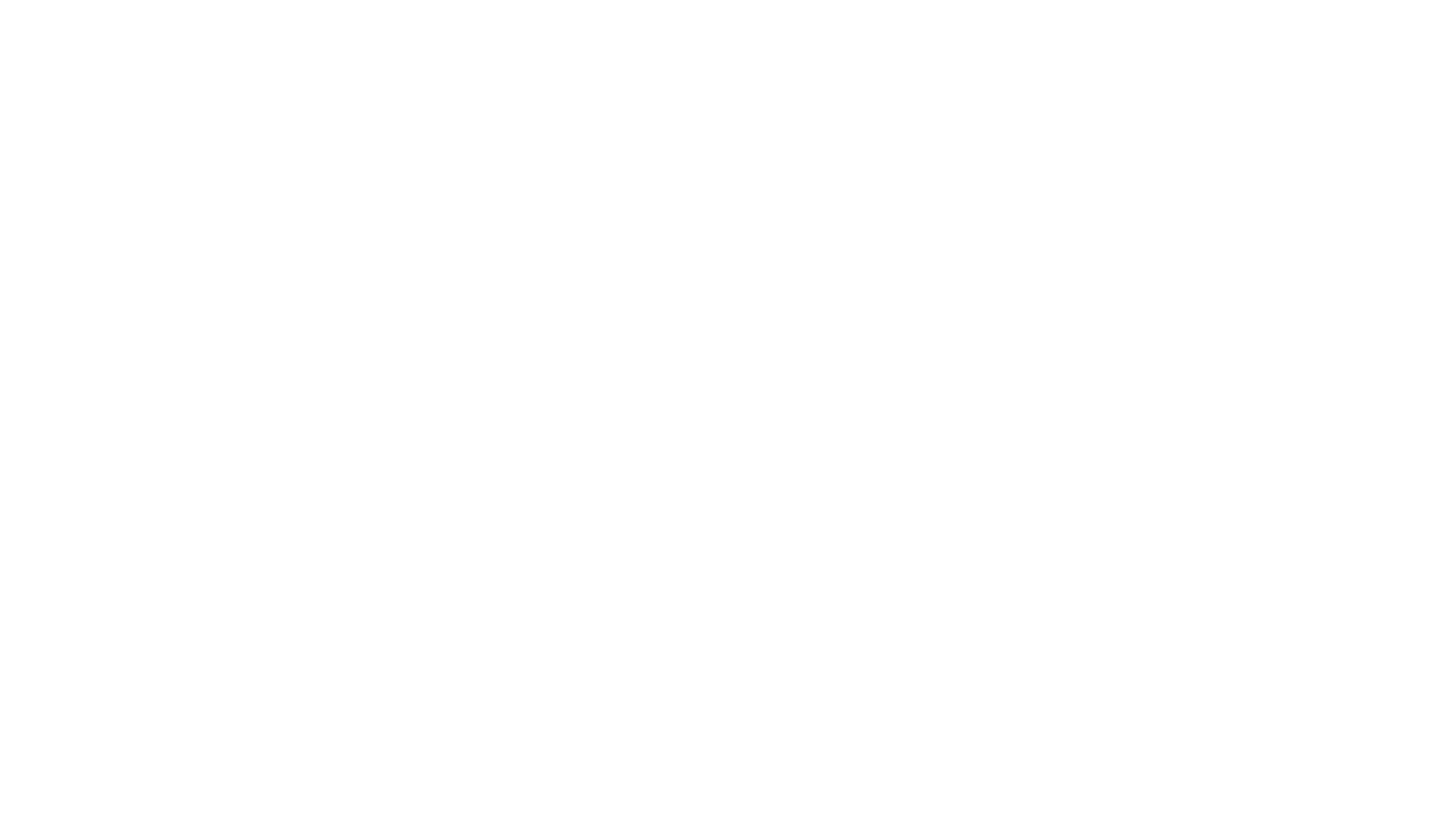 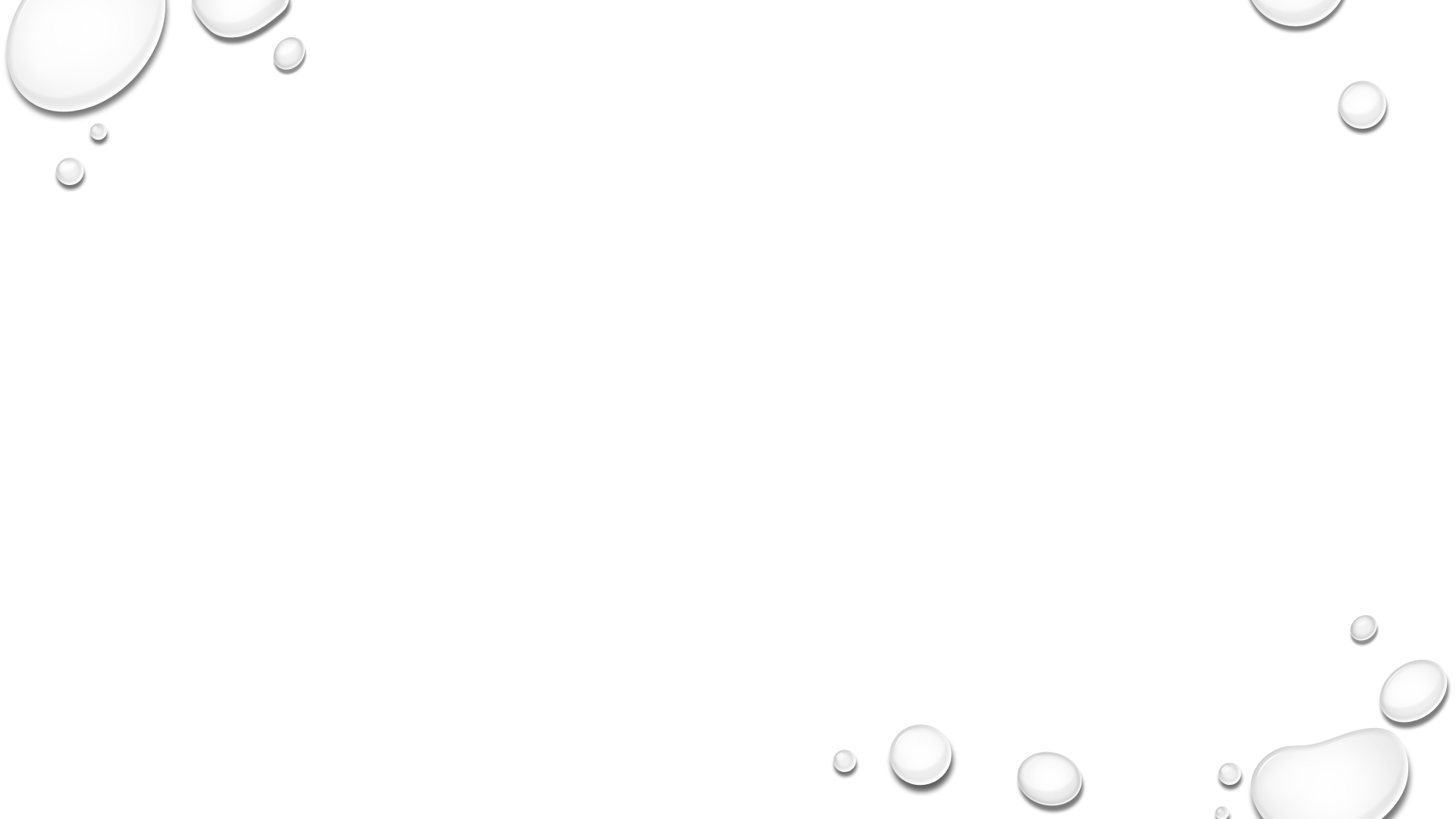 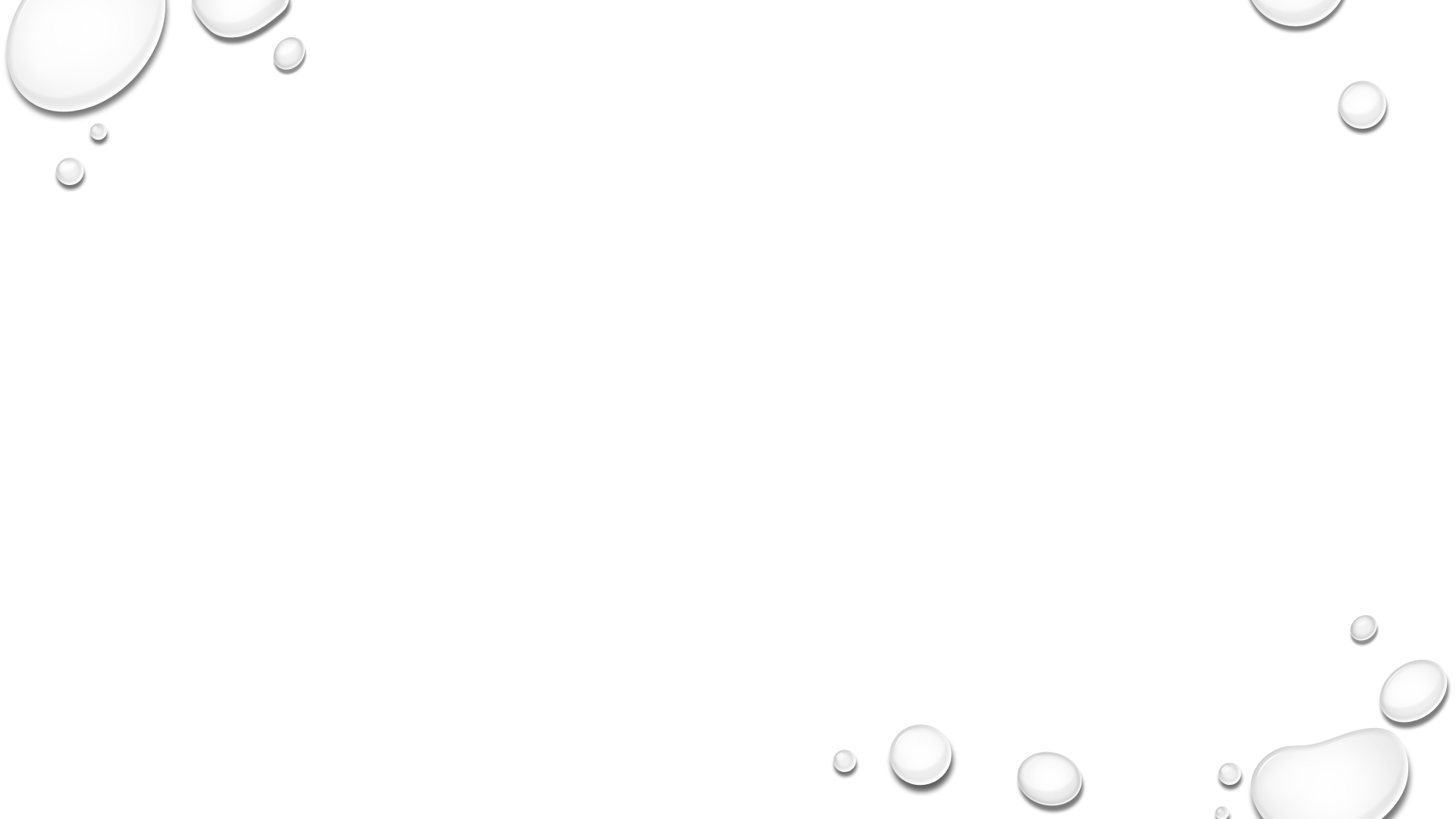 SOME MORE KNOWLEDGEBefore giving episiotomy
Always infiltrate INJ LIDOCAIN 10 ML before performing an episiotomy. 
If not emergency…
Before Manual vacuum aspiration
ACCORDING TO KENYAN GUIDELINES BEFORE MANUAL VACCUM ASPIRATION
IF THIS BROcEDURE IS DONE IN THE HOSPITAL GIVE 


Inj pethedine 50 mg im, 30 minutes before the procedure
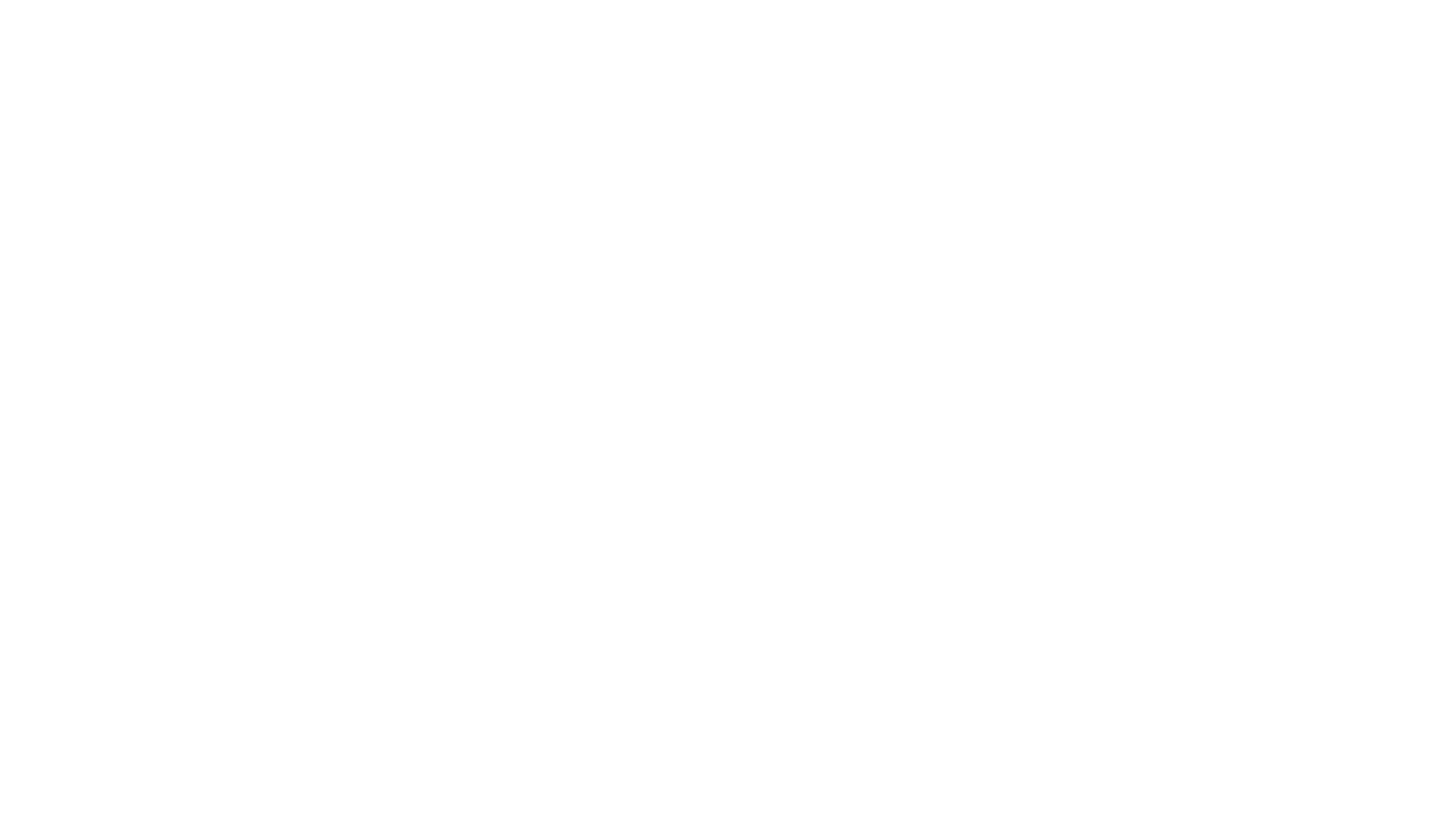 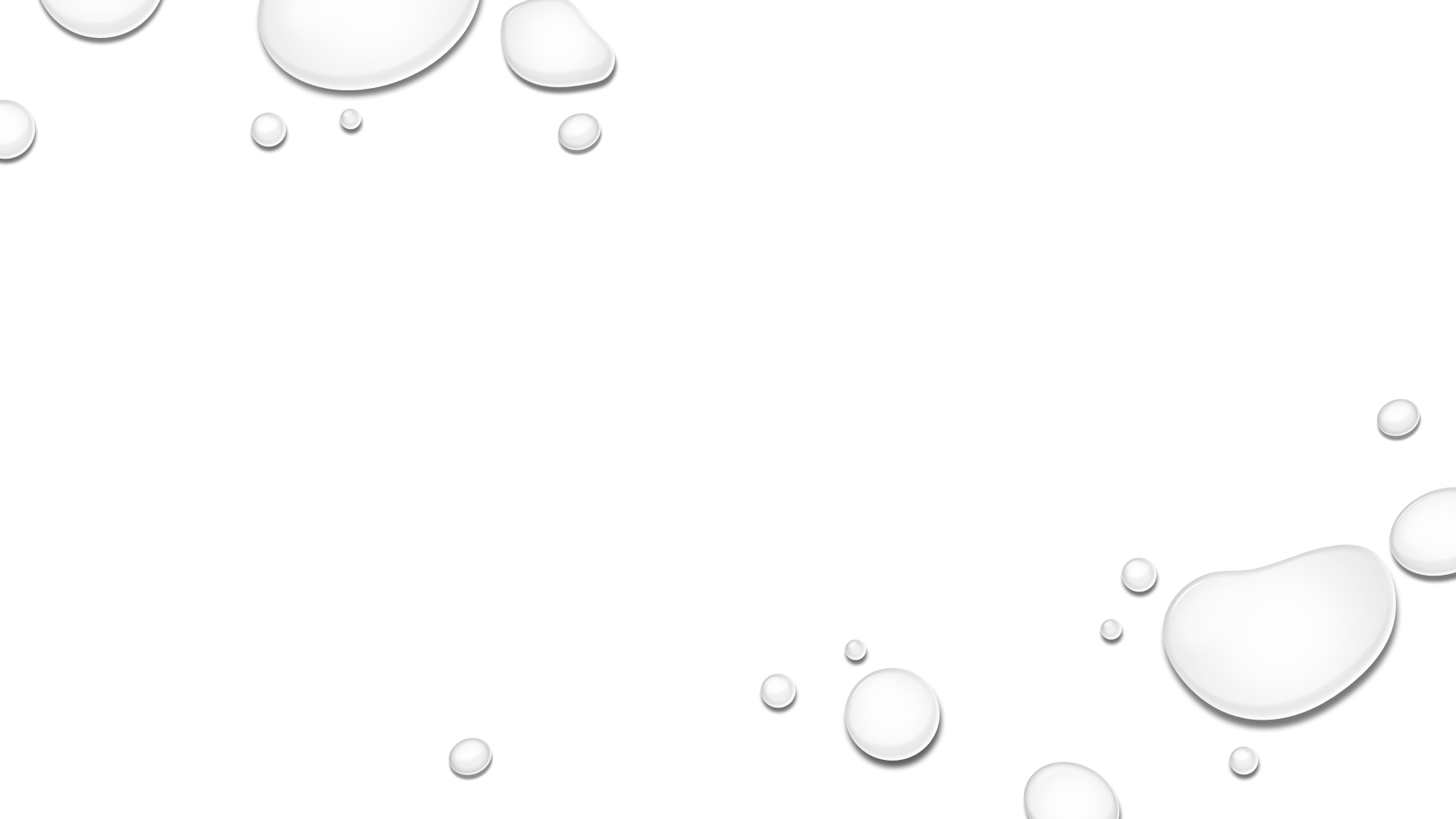 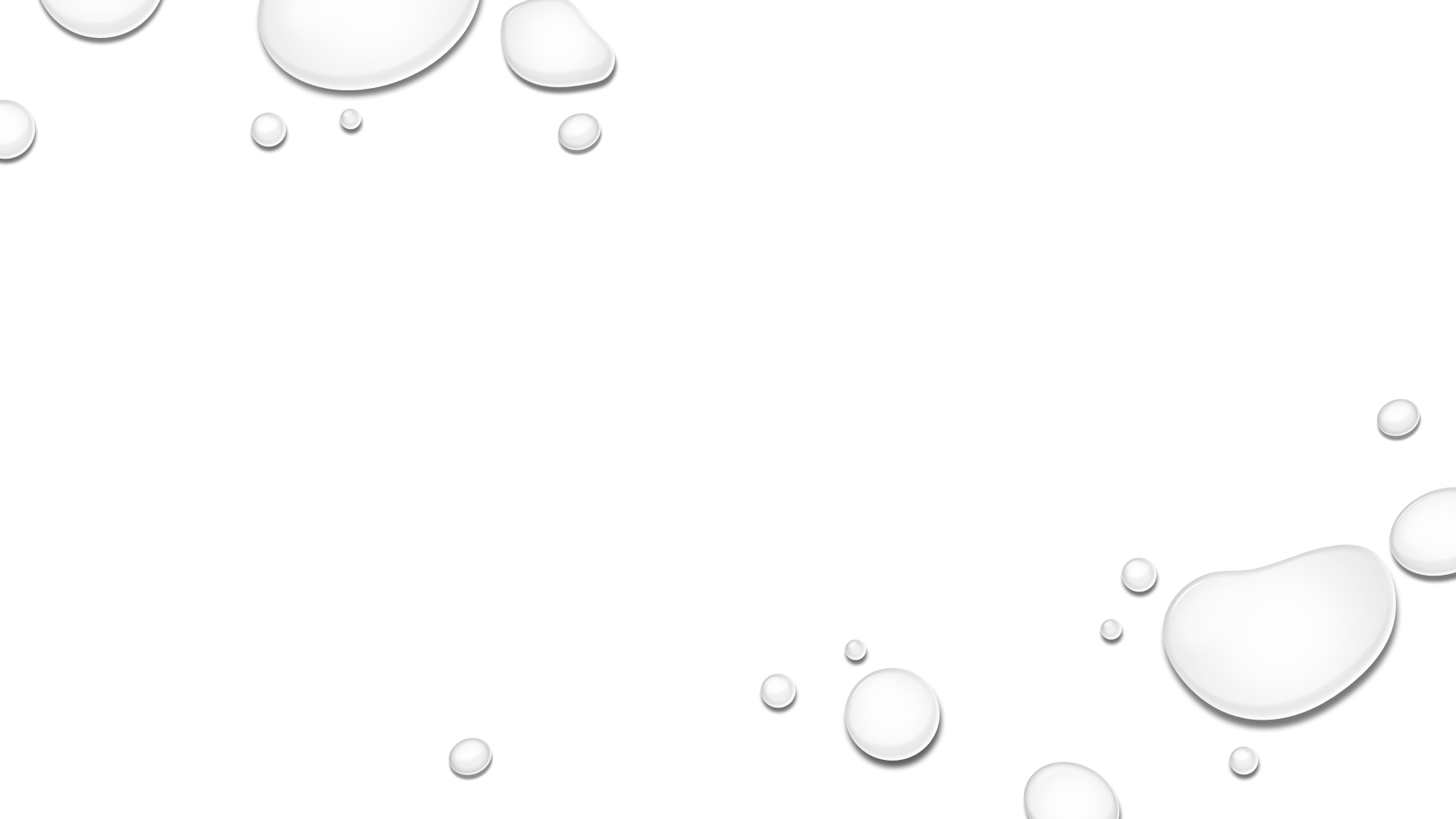 Now I would like to share the different painrelief methods in labor ward in sweden
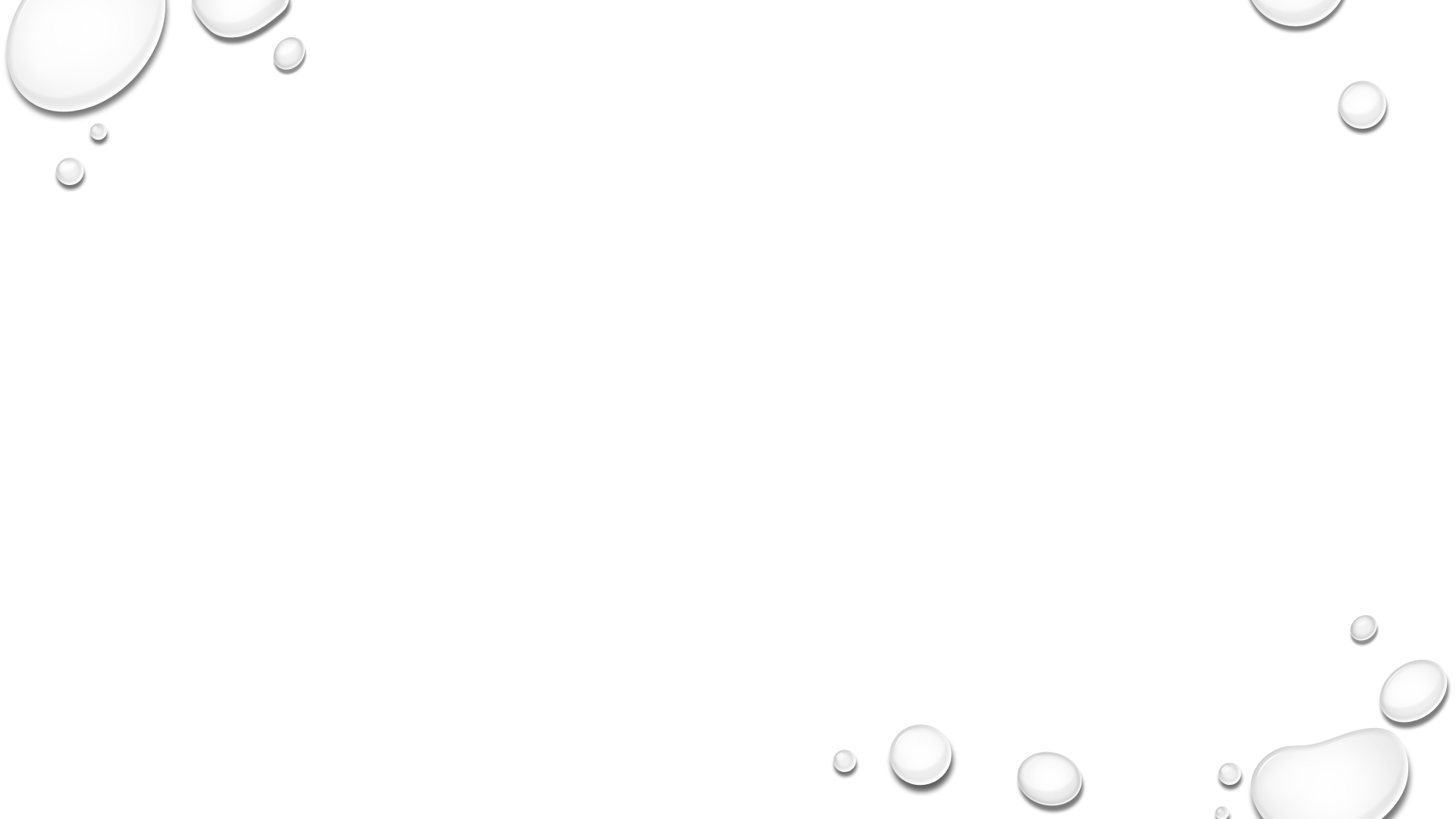 Non pharmacological painreflief during birth
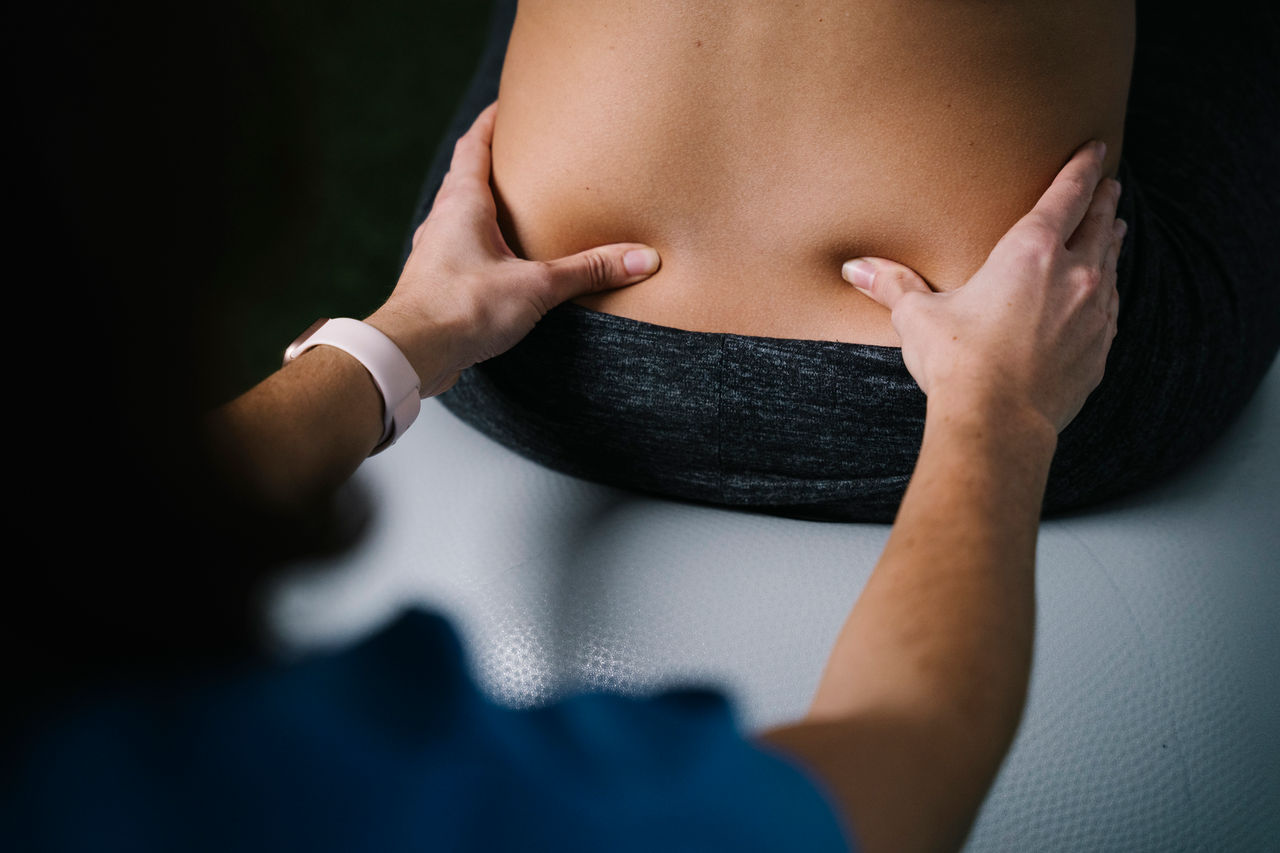 Massage
ACUPUNTURE
Press 
Transcutaneous electrical nerve stimulation (TENS)
Sterile water injections
SHOWER
BATH (aqua dural)
WARM PADS AGAINST THE PERINEUM WHEN PUSHING
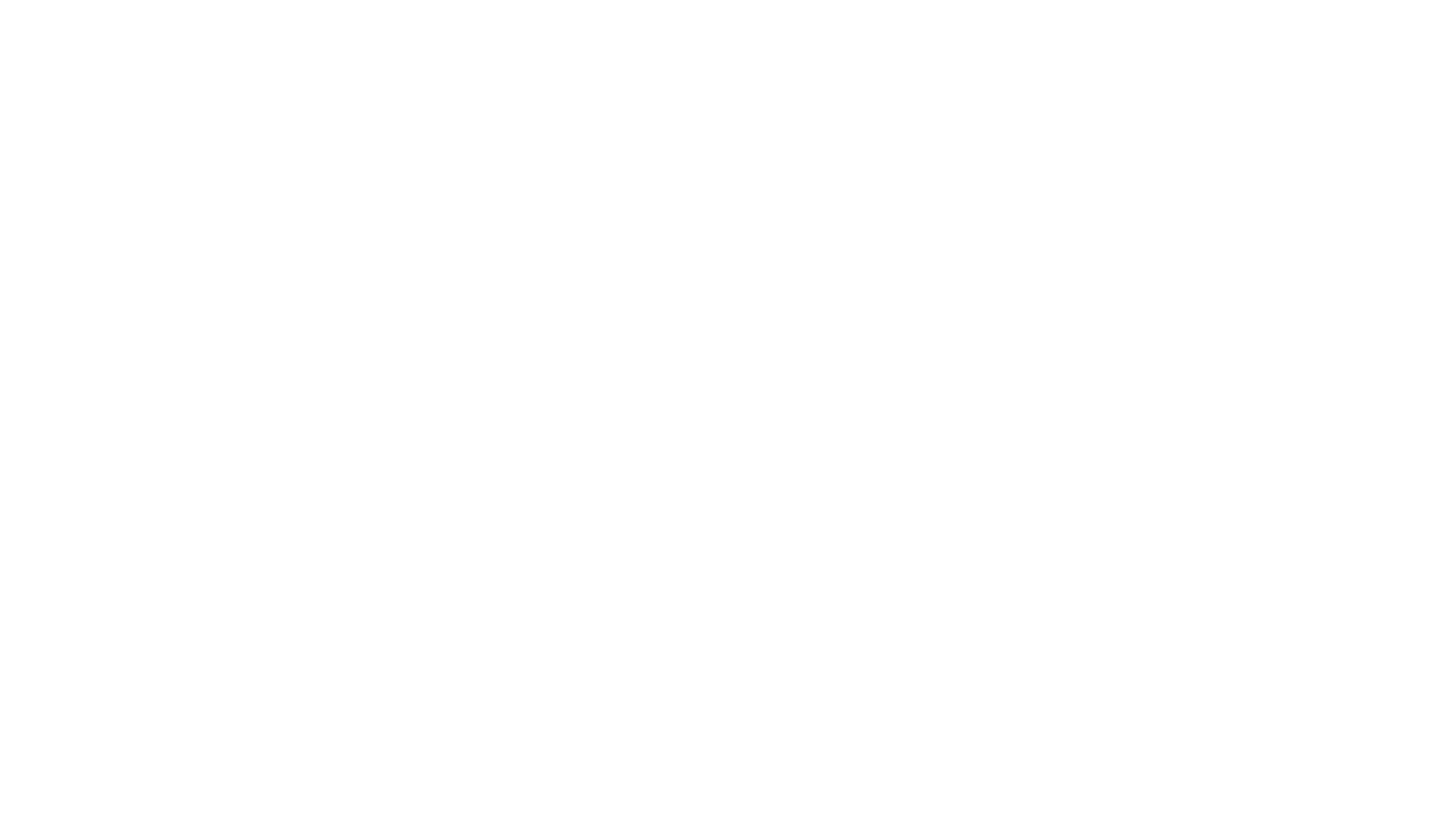 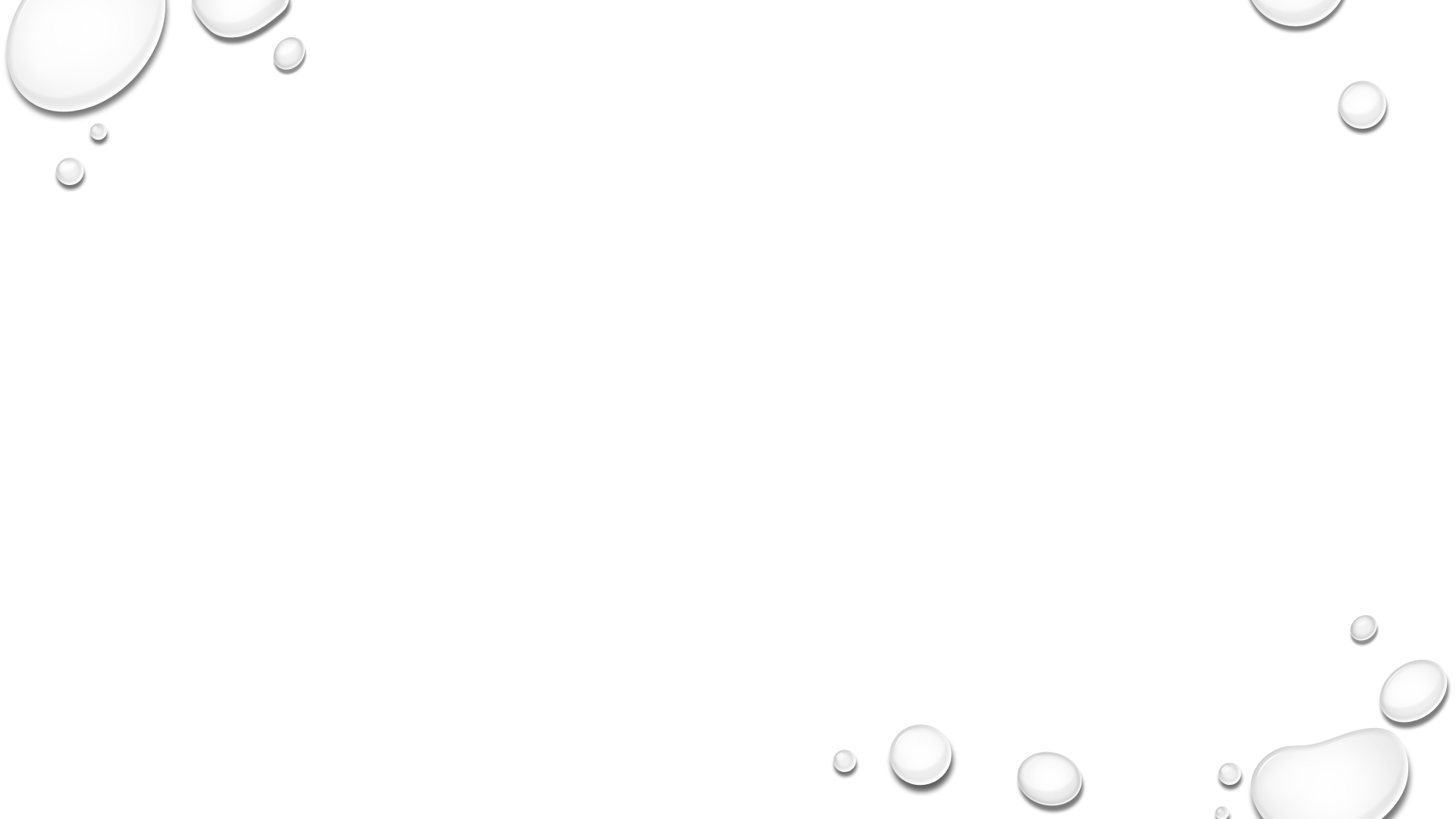 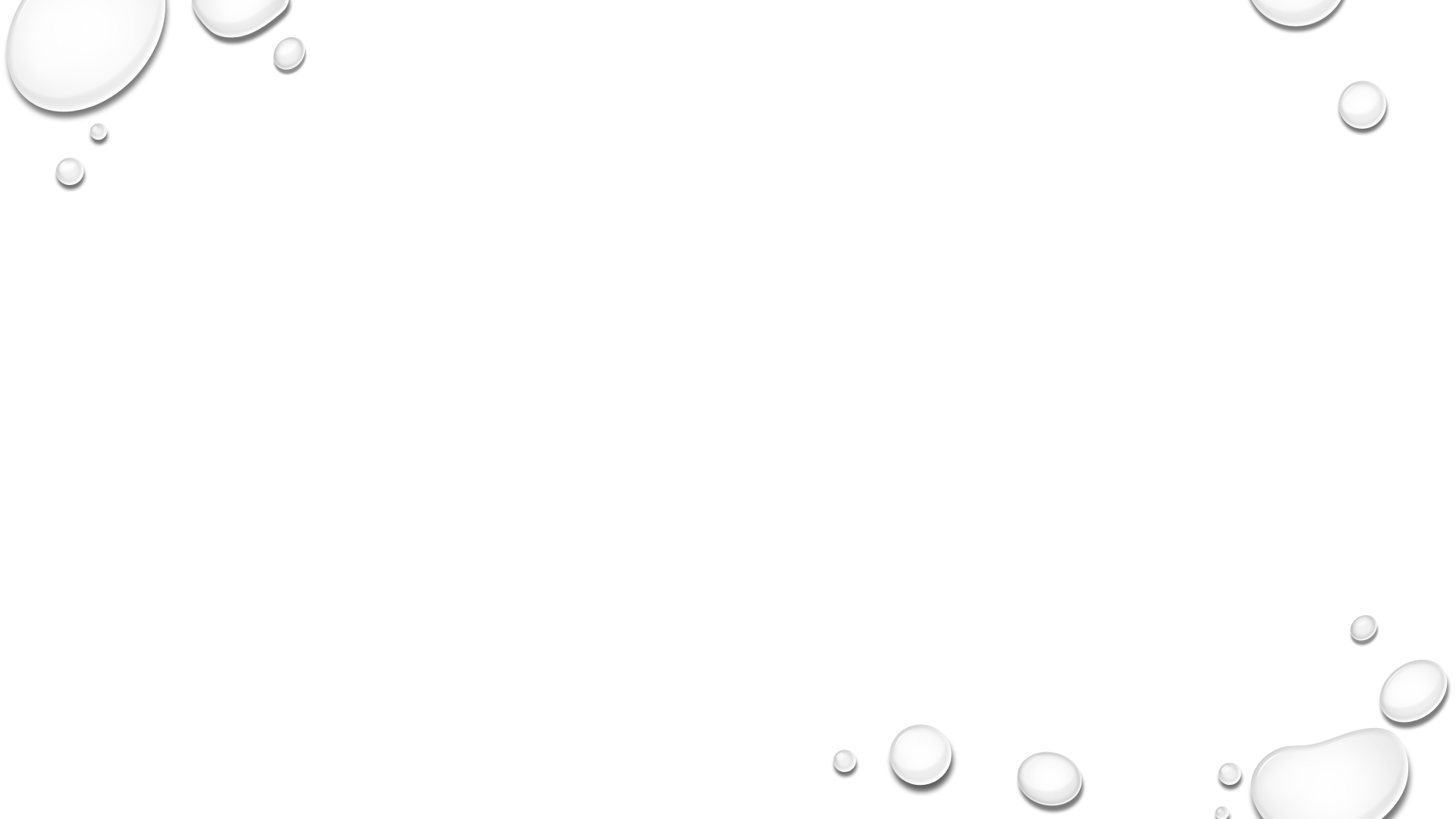 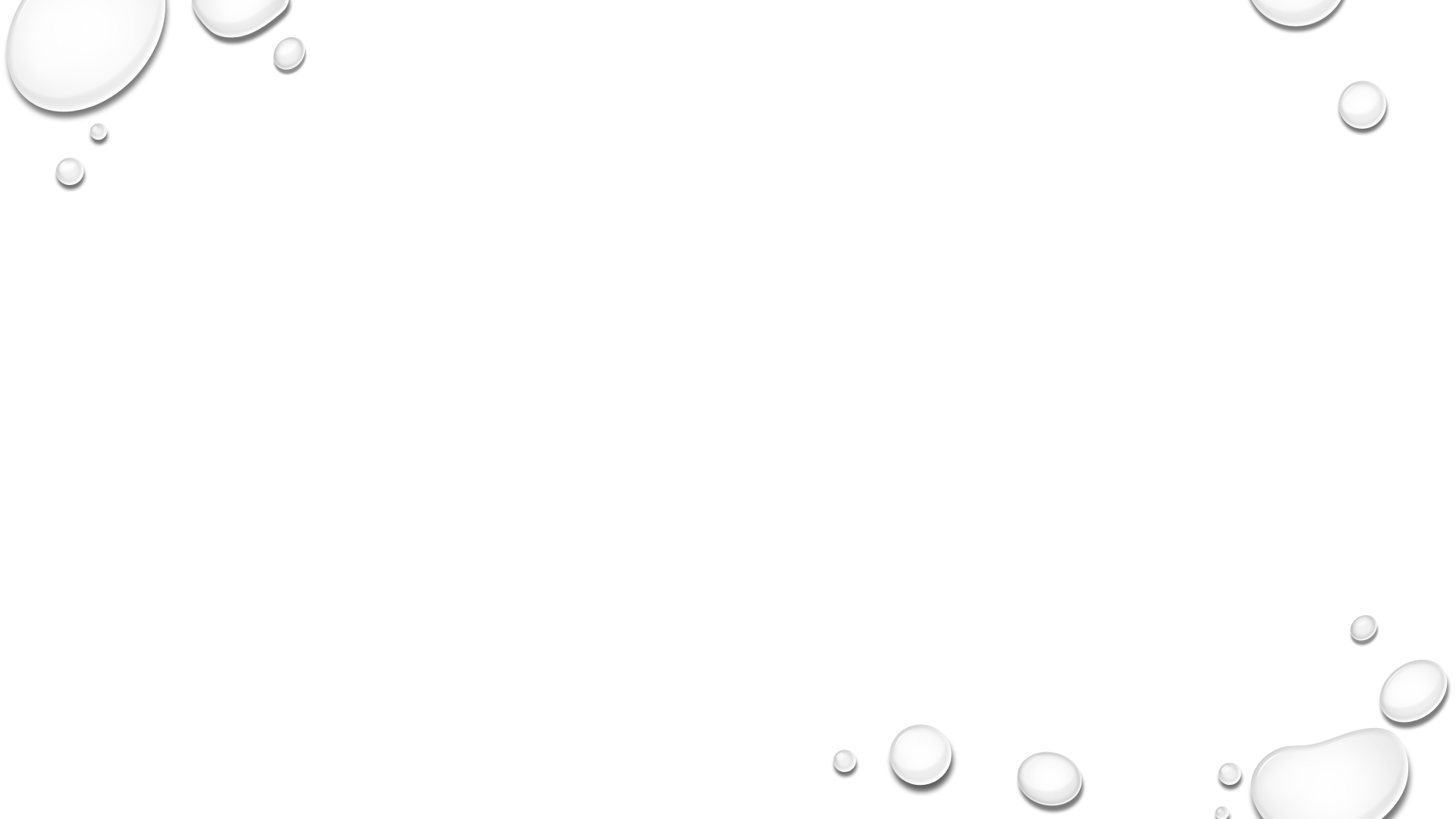 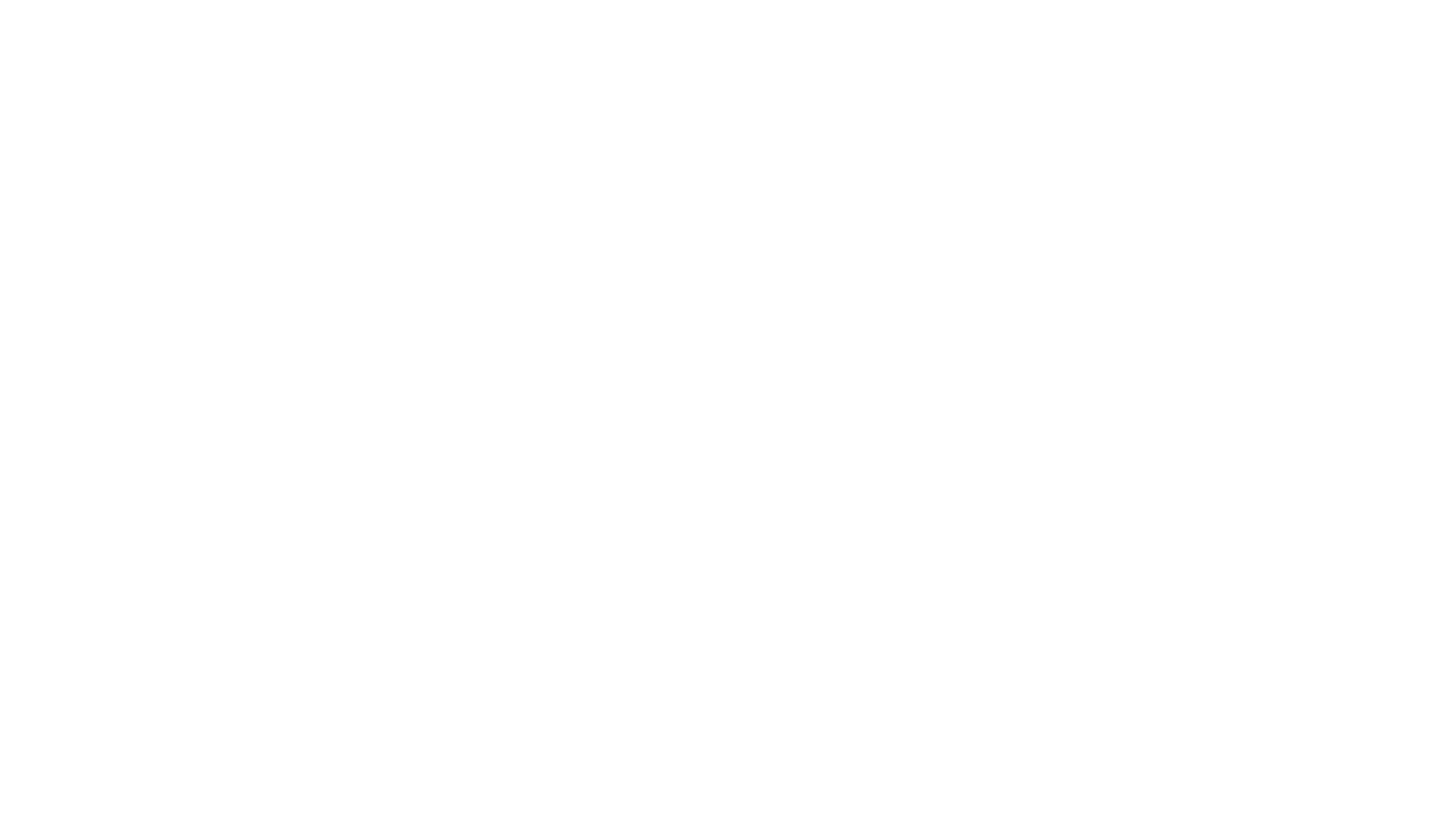 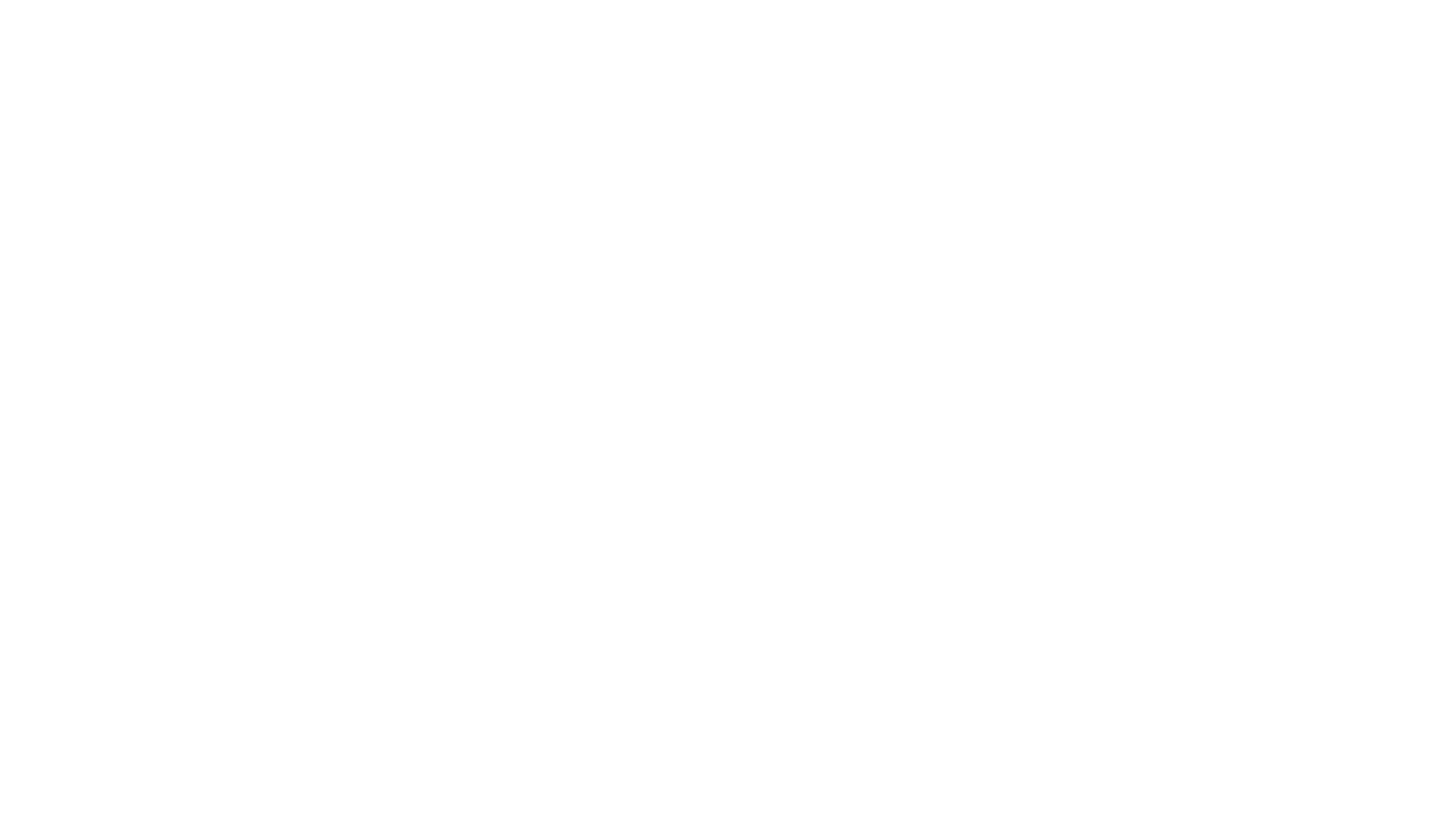 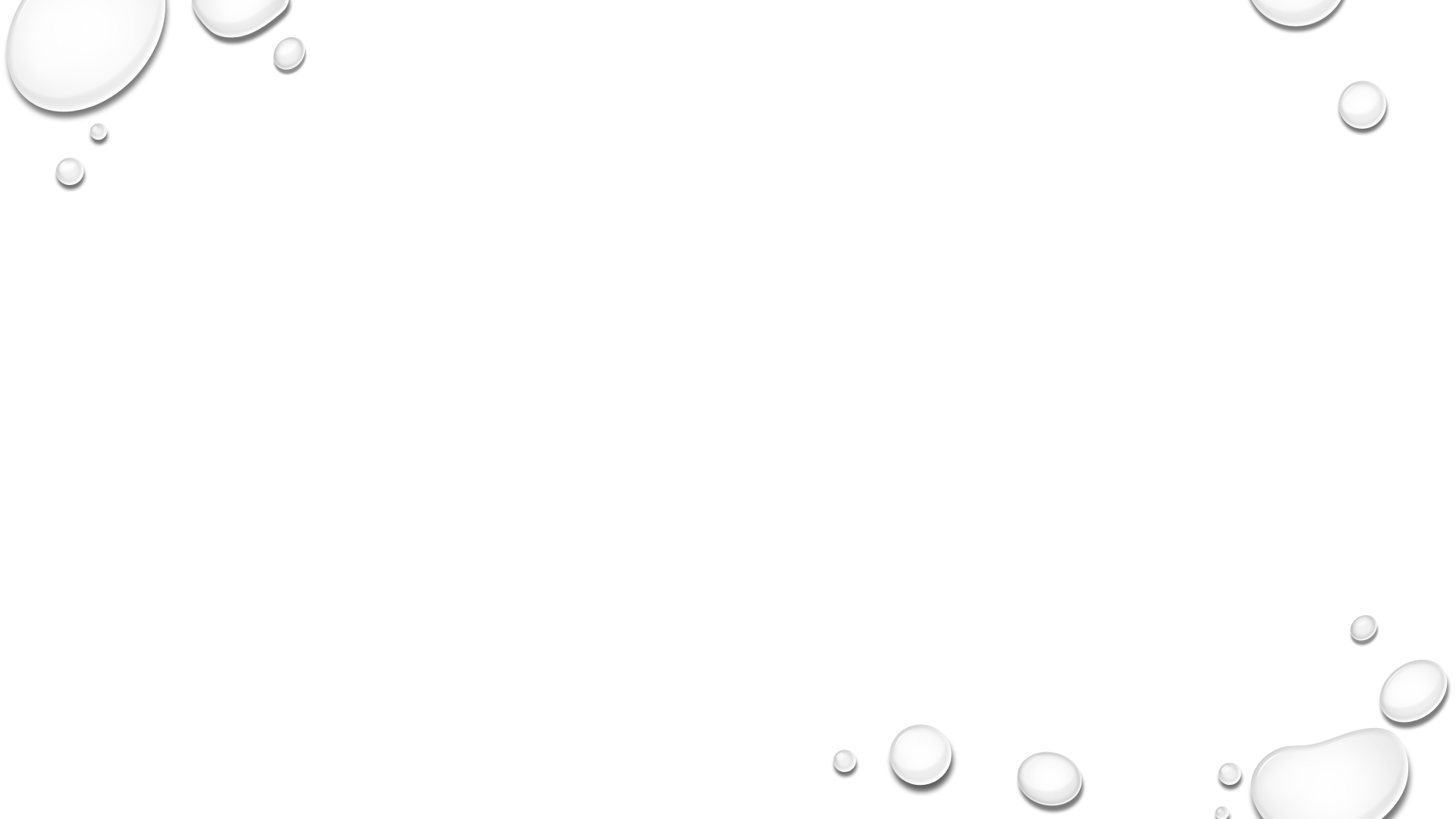 PHARMACOLOGICAL PAINRELIEFduring birth
MORphINE
Nitrous oxide (n2o) (Laughing gas)
EPIDURAL 
SPINAL 
Xylocian gel before catherisation
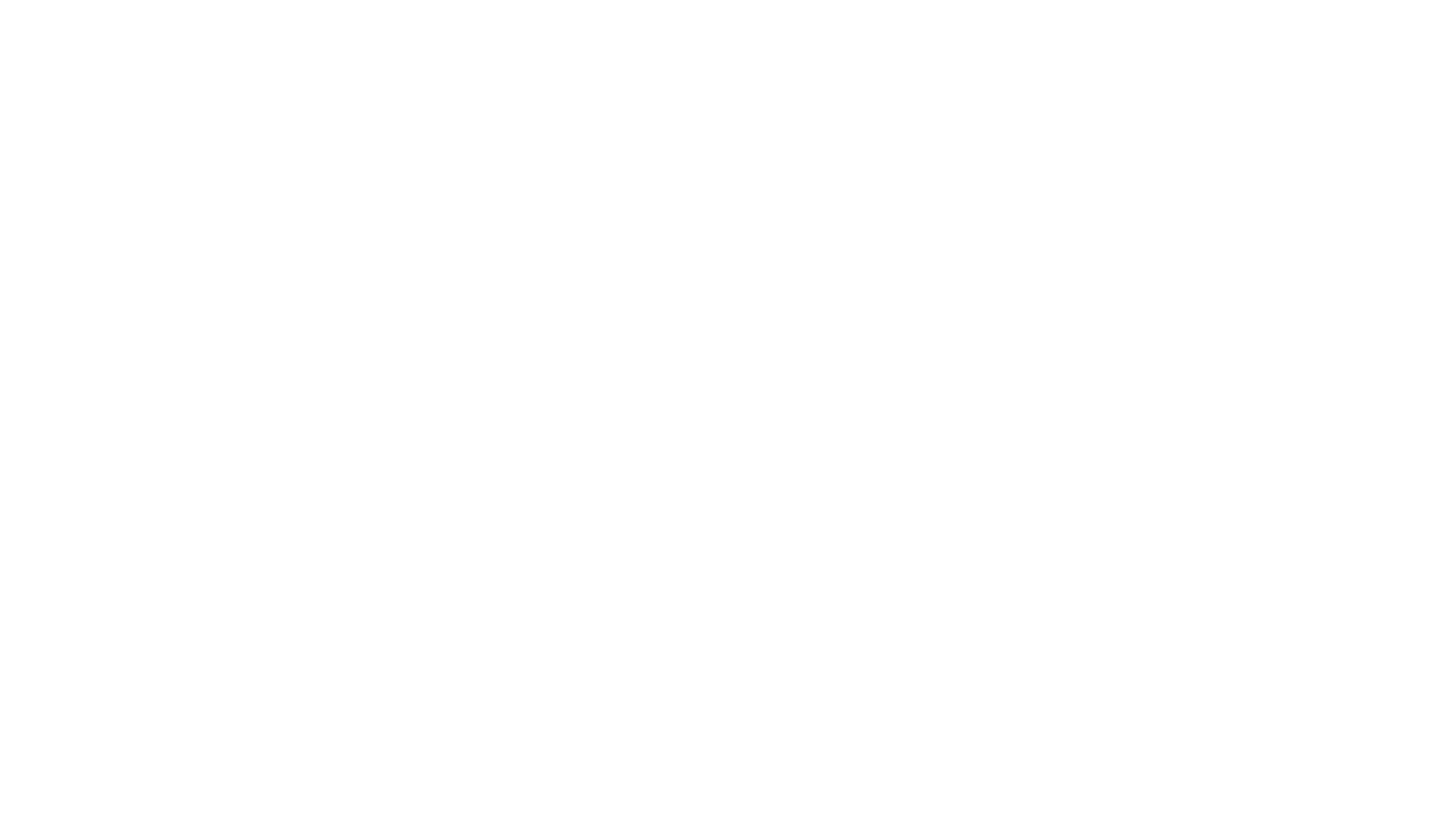 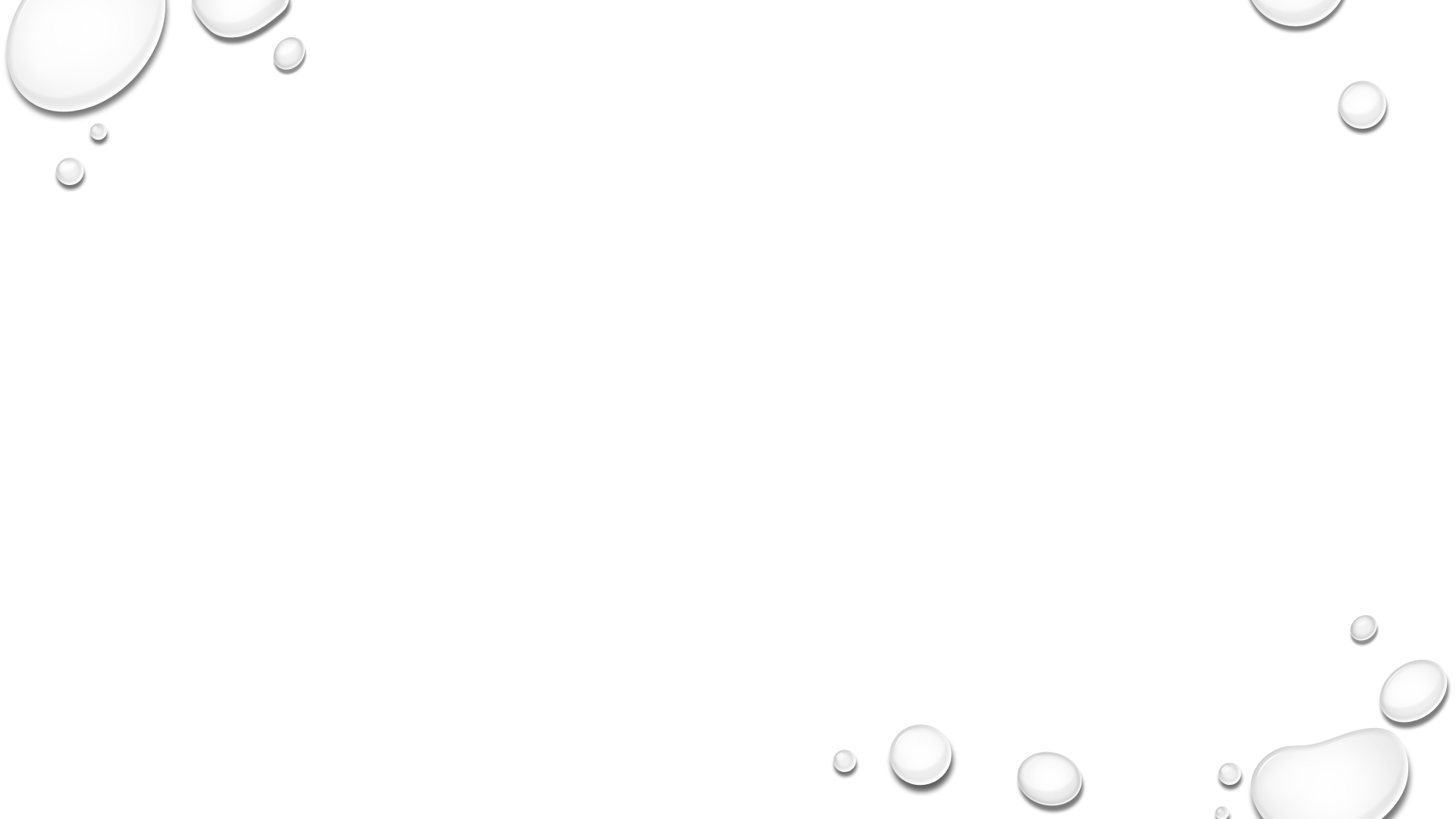 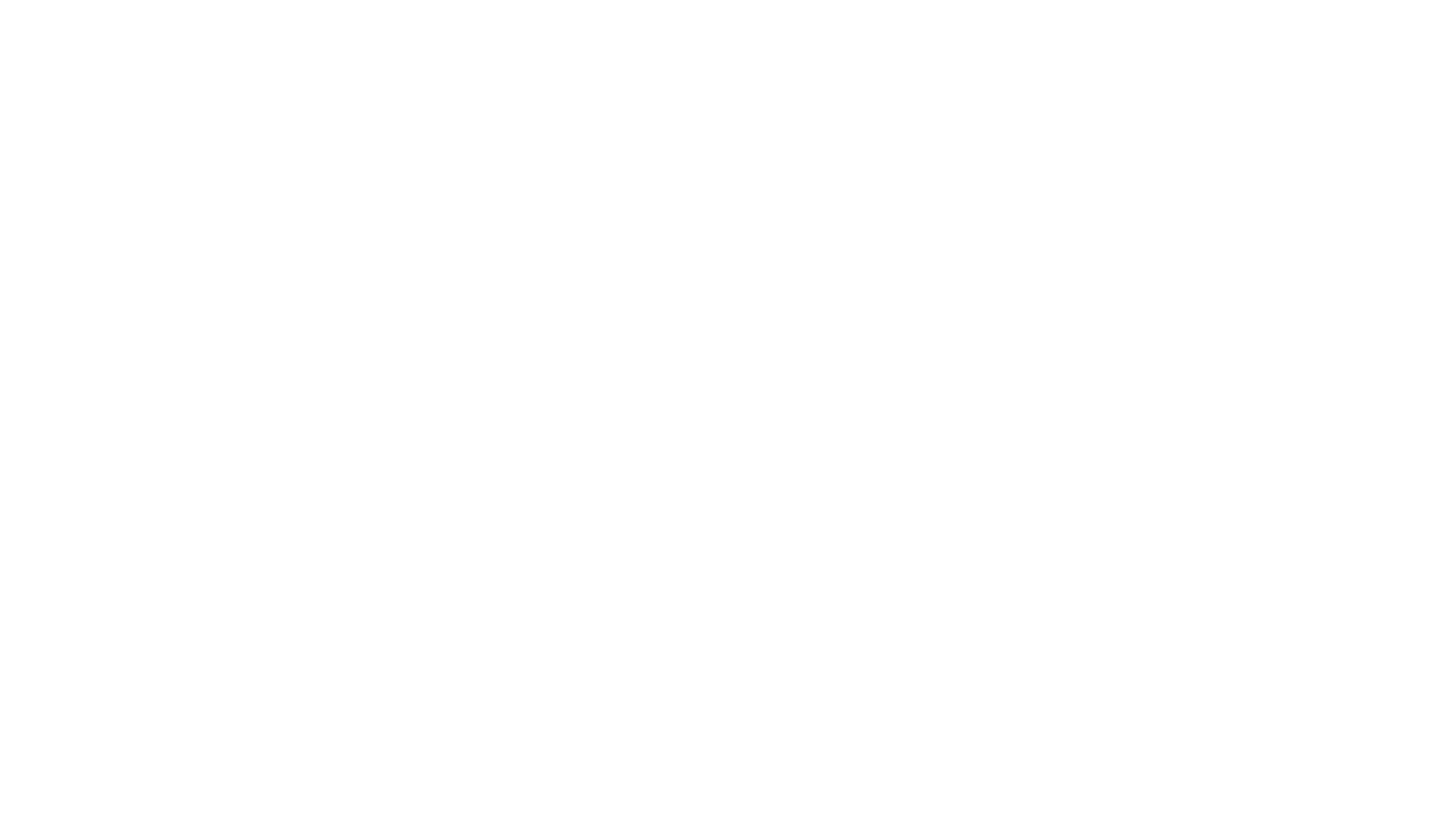 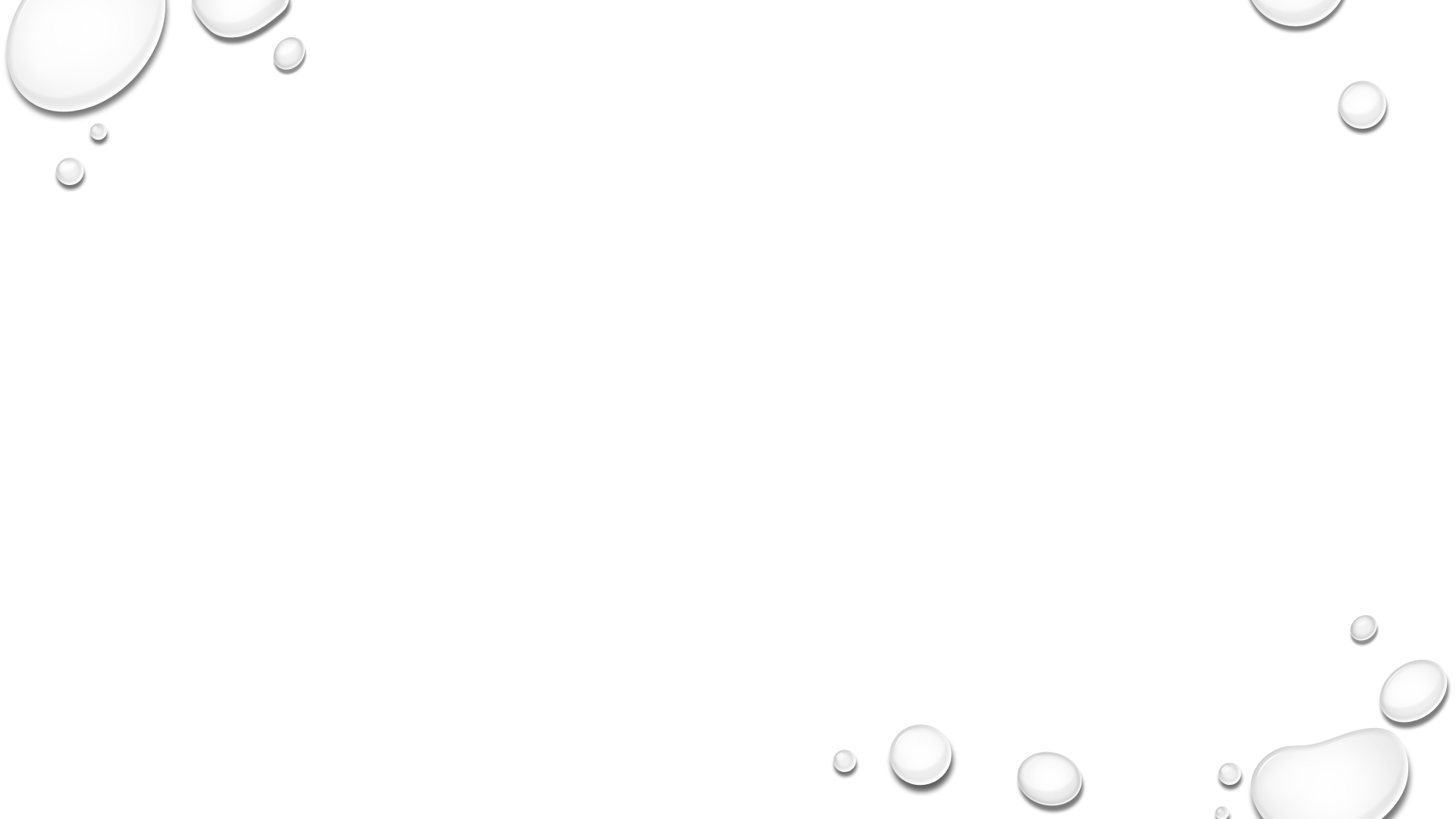 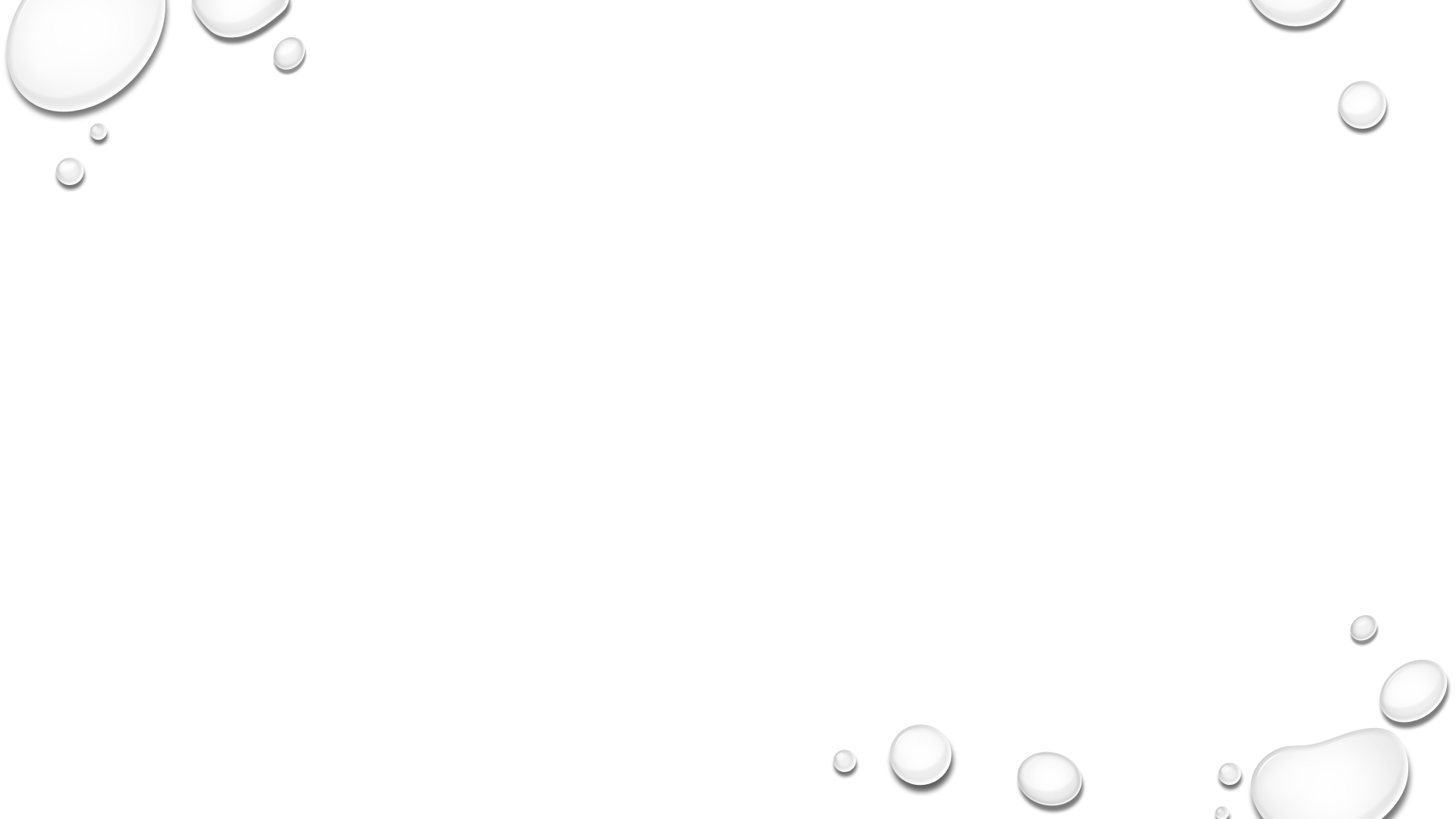 Epidural
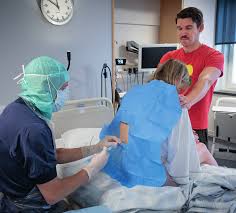 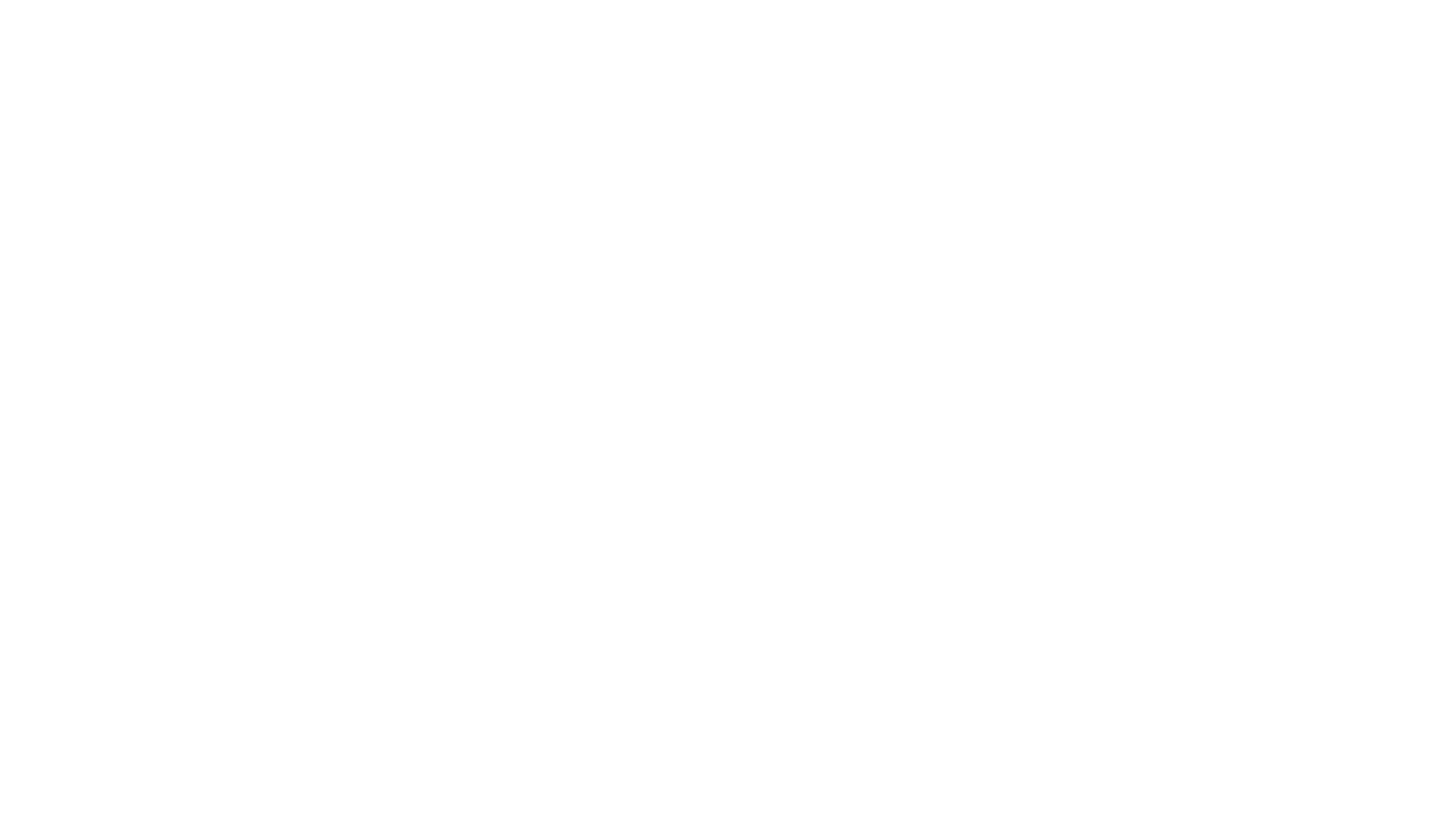 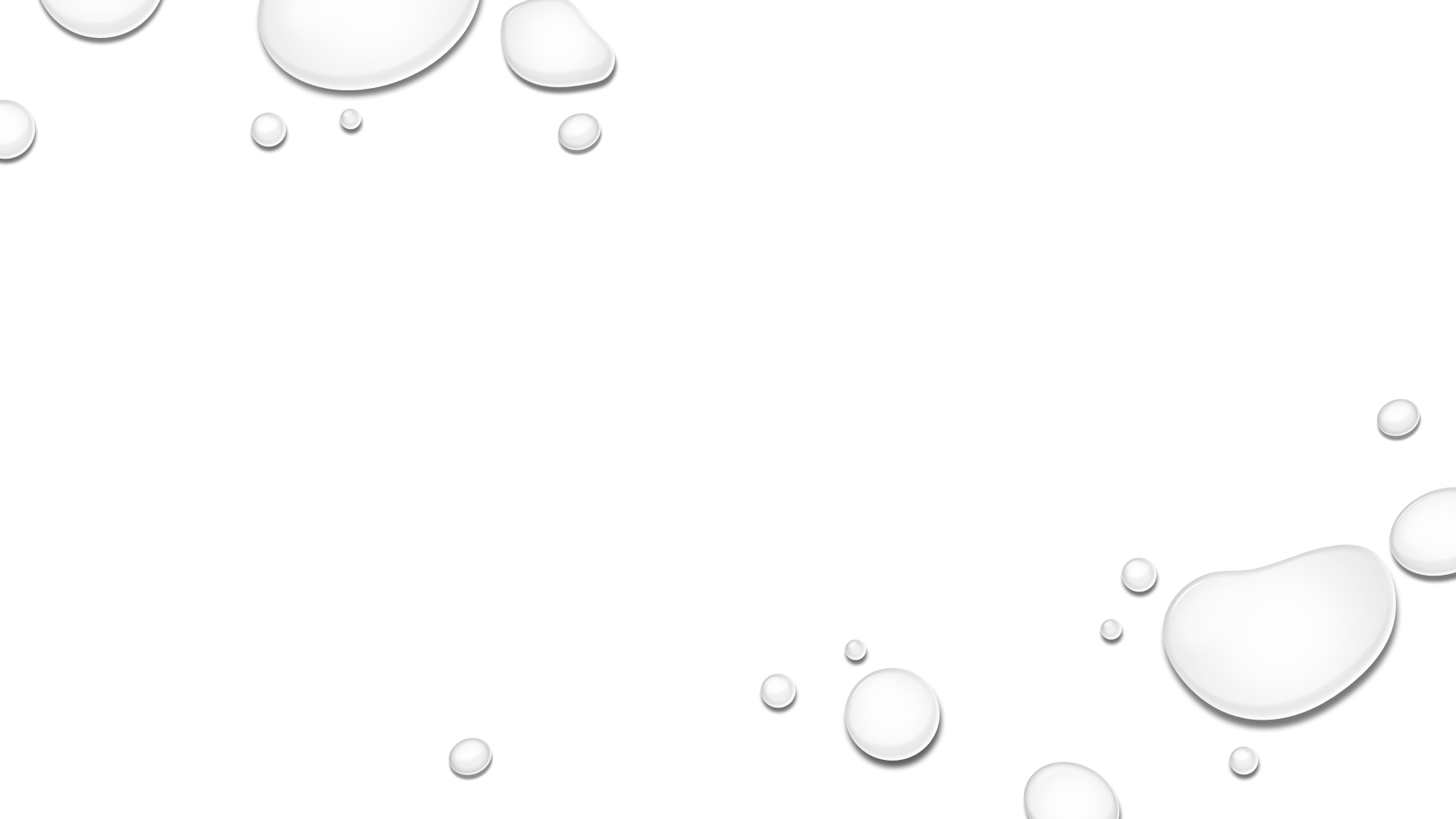 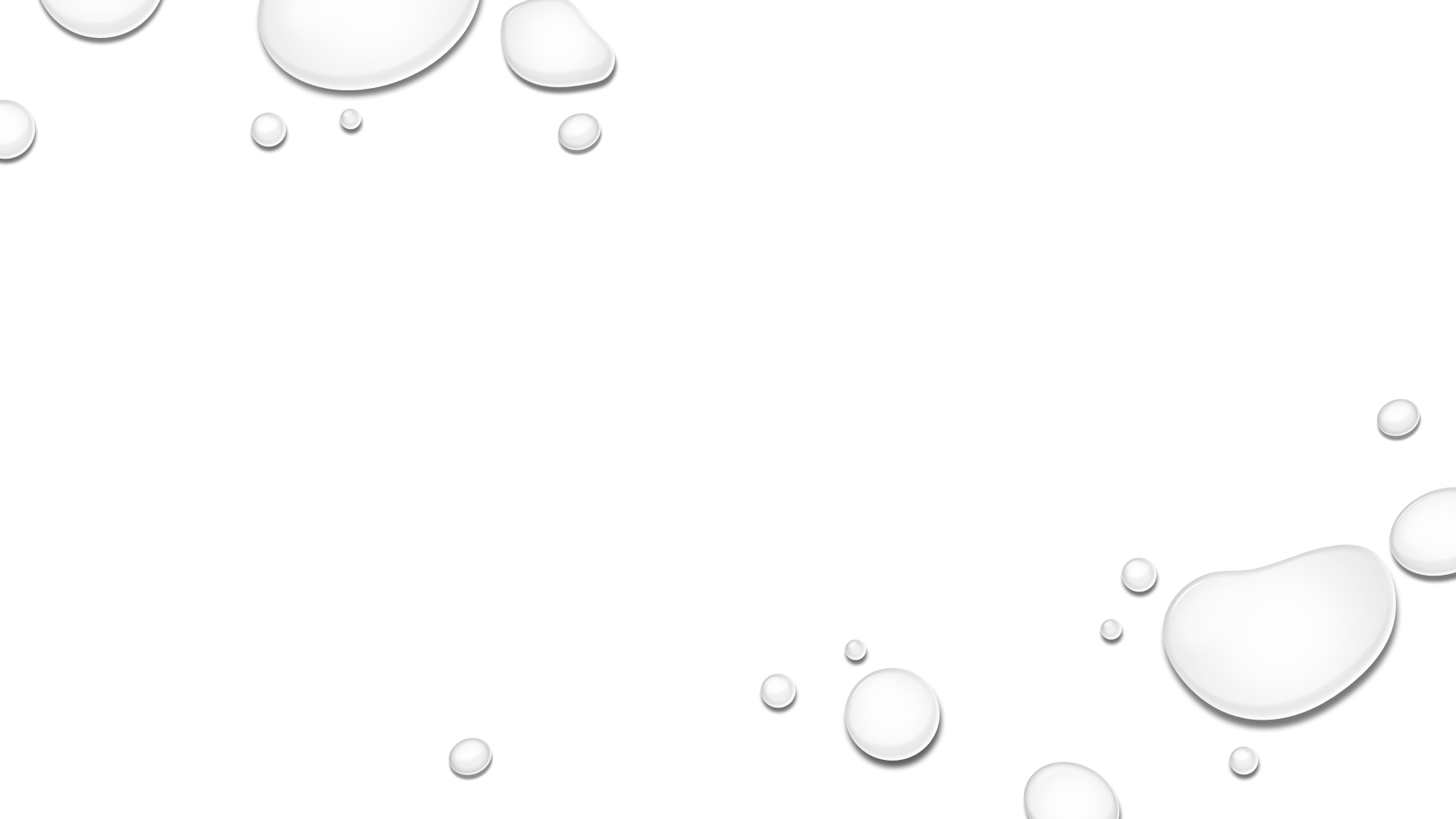 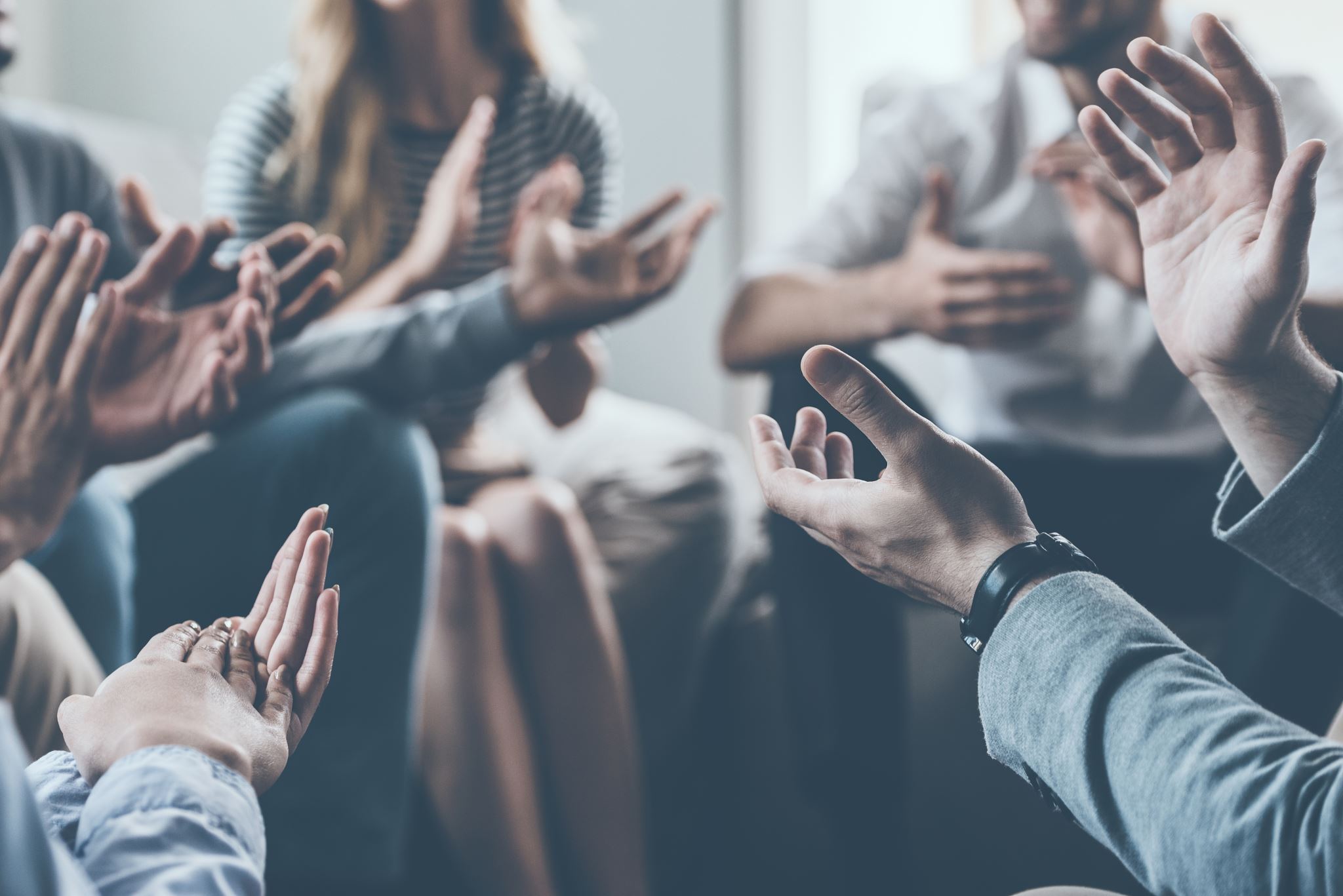 Thank you listening